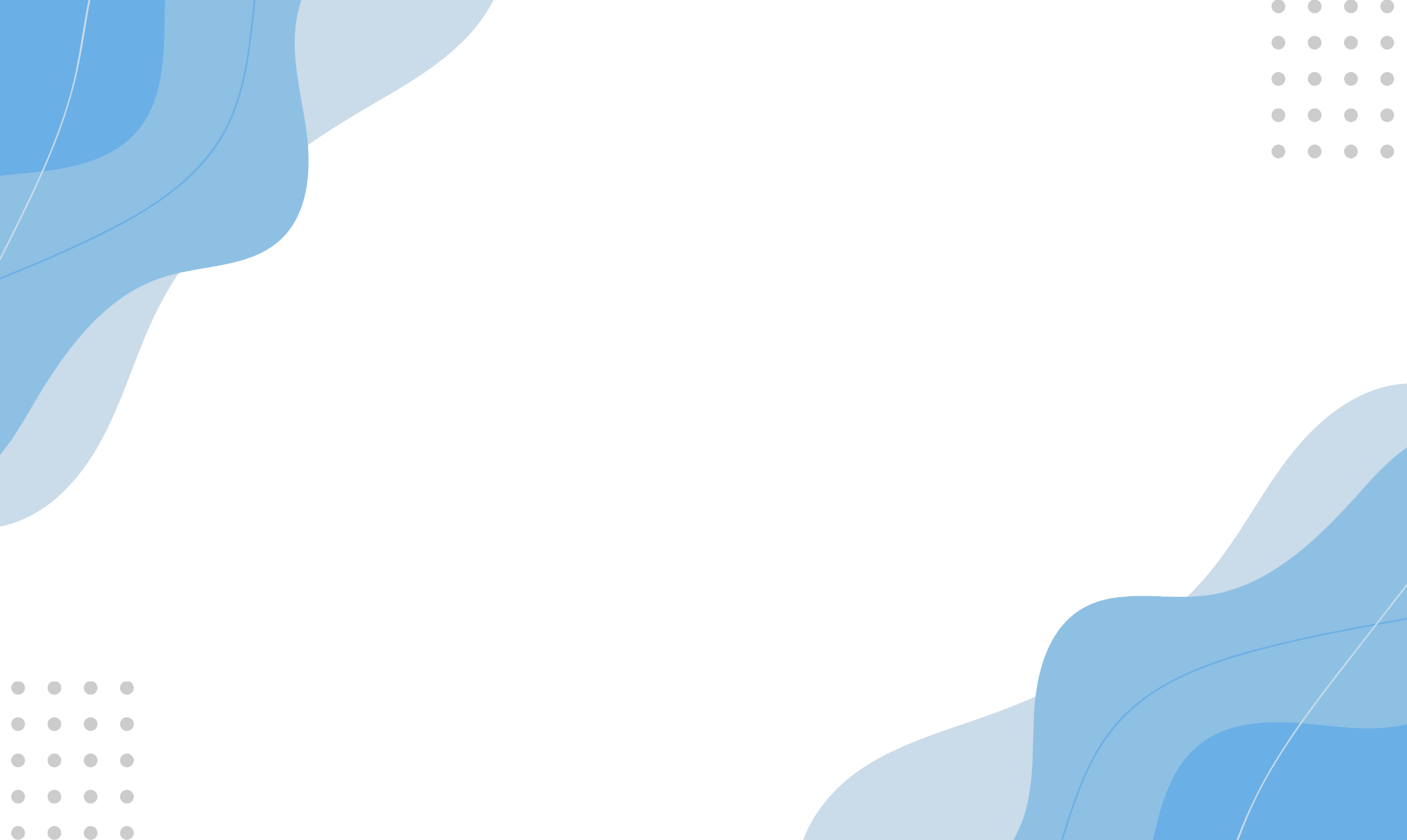 材料题分类训练
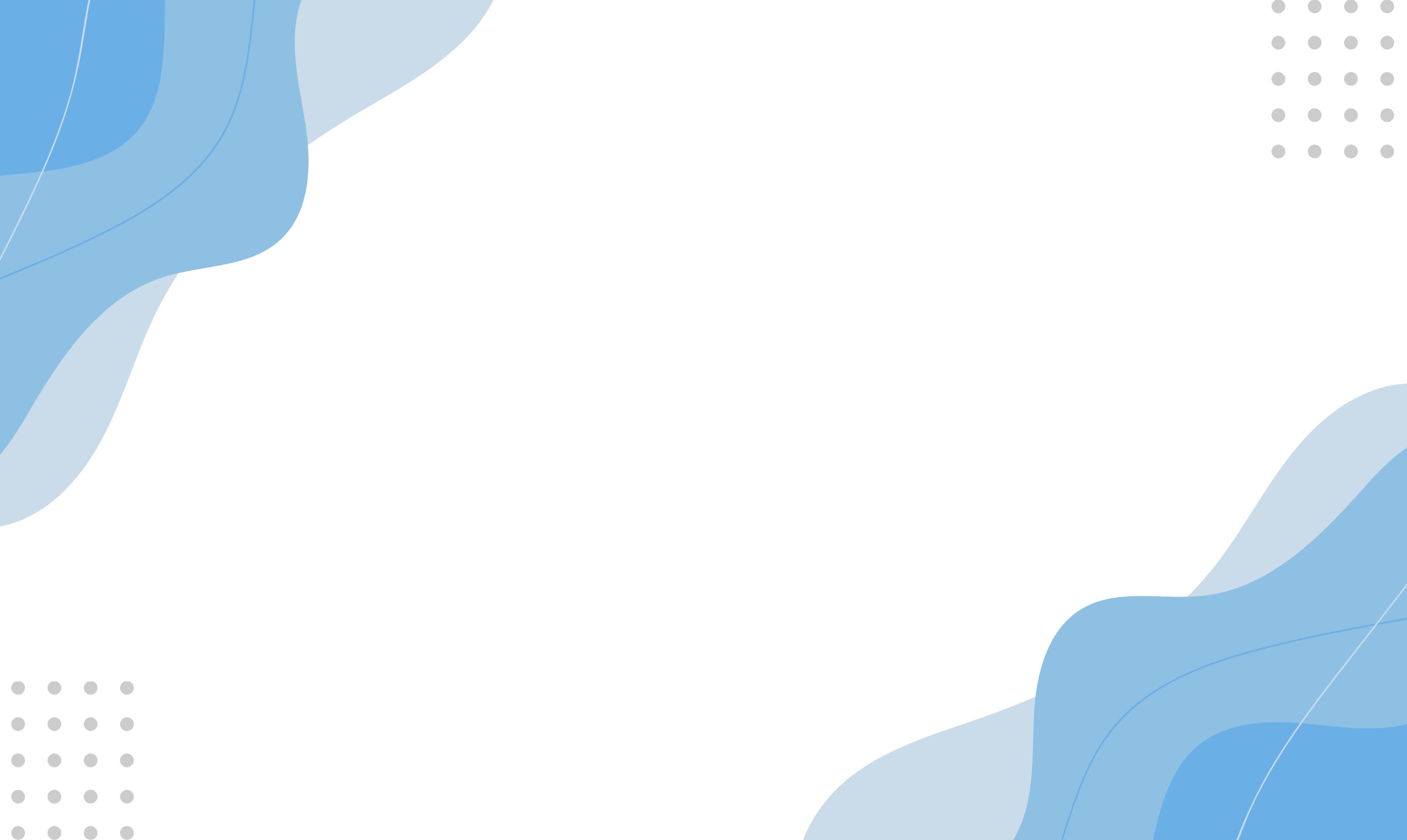 类别一
原因、背景、条件类
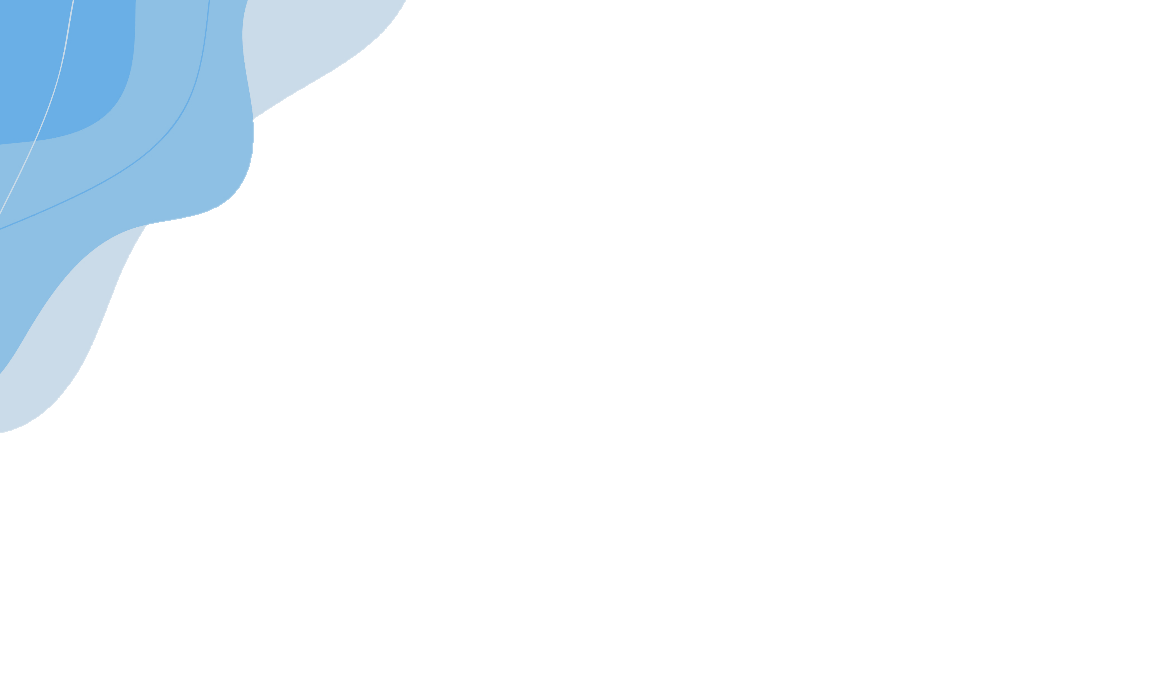 答题思路和模板
如何回答历史背景类题目？
方式一：从当时国内外的政治、经济、思想文化等角度分析
方式二：从事件涉及对象的角度逐一分析
方式三：从横向、纵向/主观、客观等角度进行分析
此处提供三种方式，仅供参考，答题时可综合运用，不能互相排斥。
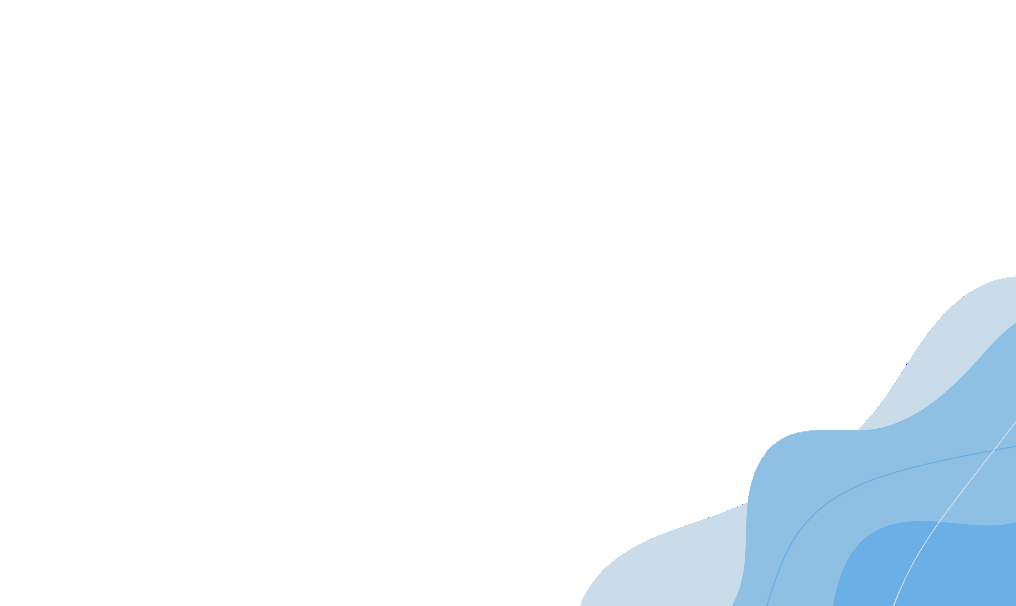 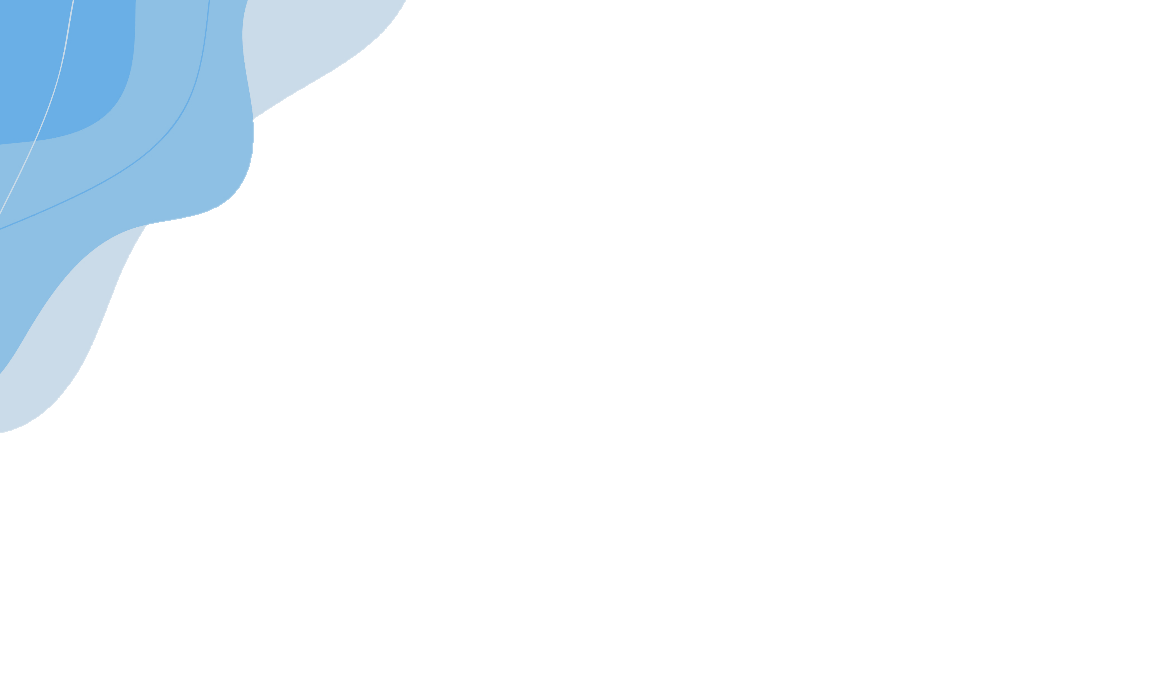 方式一：从当时国内外的政治、经济、思想文化等角度分析
材料
徐渭（1521—1593），字文长，浙江绍兴人，曾师从王阳明门徒季本，研习王阳明的学说。徐渭一生科场不顺，贫困潦倒，但诗文书画皆精。他的画广泛吸收宋、元以来诸家技法，但不受其束缚，处处表现出强烈的情感宣泄与个性追求，在晚明画坛独树一帜。他开创的大写意手法，对后世写意画影响很大。徐渭还是公认的南杂剧代表作家，创作的《四声猿》等代表了明代杂剧的最高水平。当时，北曲、南戏并存。他认为北曲多为“马上之音”“杀伐之声”；对南戏则赞誉颇多，认为尽管多为市井之声，却“句句都是本色语”。对于南戏中的昆山腔，他认为“听之最足荡人”。他的称扬有助于昆山腔在大江南北的传播。在明代后期兴起的市民文学艺术中，徐渭以强调“本色”和追求“自然”的鲜明特点而留名史册。——摘编自白寿彝总主编《中国通史》等
（1）简述徐渭在文学艺术上能够取得成就的社会条件。（6分）
答案：商品经济繁荣，市民文学盛行；
          明末思想的活跃；
          心学的盛行；
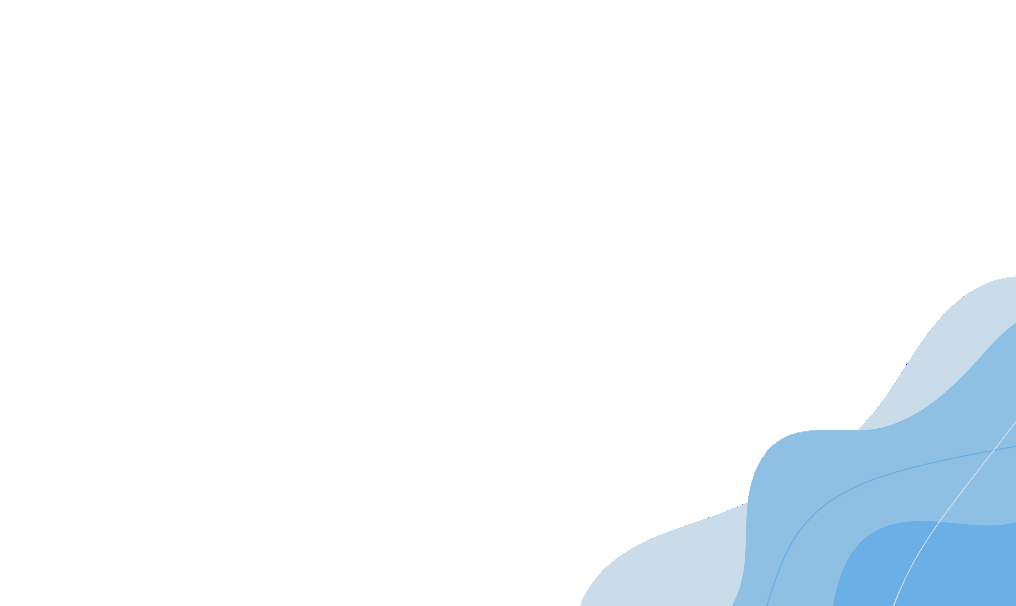 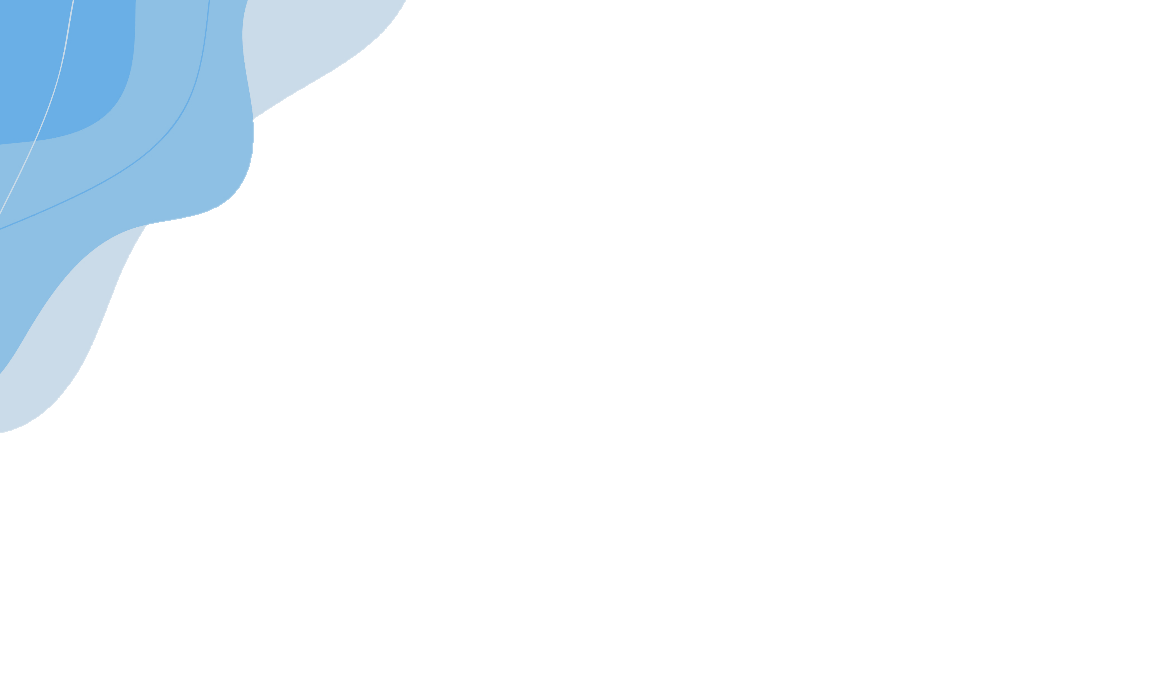 中国和民主德国关系变化的原因涉及中国、民主德国两个主题，还涉及一个隐藏的主体——世界（国与国之间的外交关系离不开世界局势）。
方式二：从事件涉及对象的角度逐一分析
材料一   20世纪50年代，中国与民主德国的关系良好，贸易和文化交往十分频繁。与此同时，中国与联邦德国之间处于对立状态。1955年，联邦德国与苏联建交后，中国逐步推动与联邦德国的民间往来。60年代，随着中苏关系日益紧张，中国与民主德国关系降到了冰点。70年代初，联邦德国调整“新东方政策”，决定改善与中国的关系。1972年10月，两国外长在北京签署建立外交关系的公报，决定互派大使。此后，两国的交流活动迅速升温。——摘编自刘德斌主编 《国际关系史》等
（1）根据材料一并结合所学知识，概述20世纪50～70年代中国与民主德国、联邦德国关系的变化及其原因。（10分））
答案：中国实行一边倒，和民主德国同属社会主义阵营；
          民主德国紧跟苏联，建国初和中国同属社会主义阵营，关系友好；
         中苏关系恶化，民主德国和中国关系冷淡；
          美苏冷战；两极格局
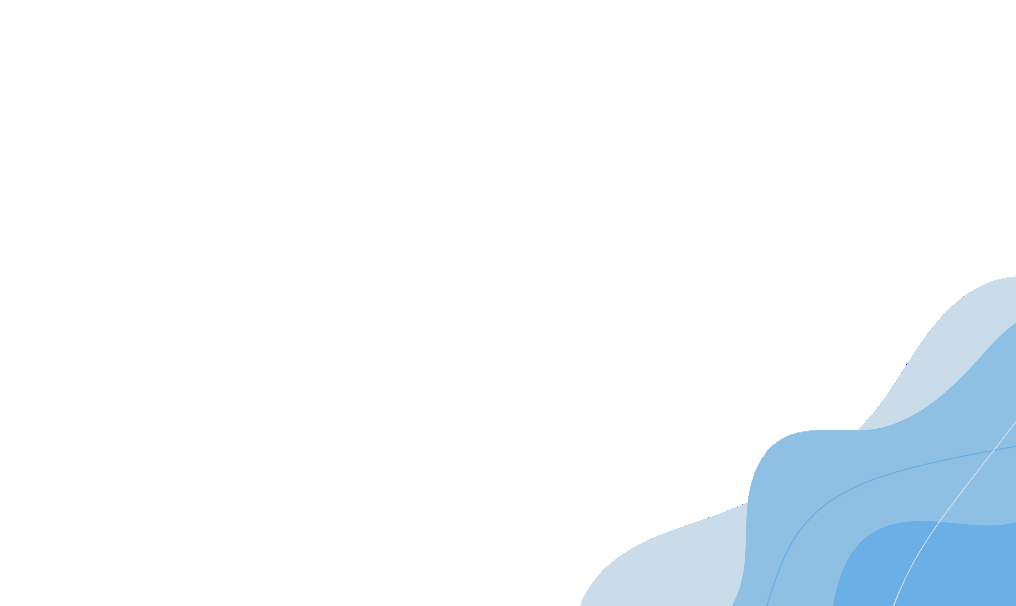 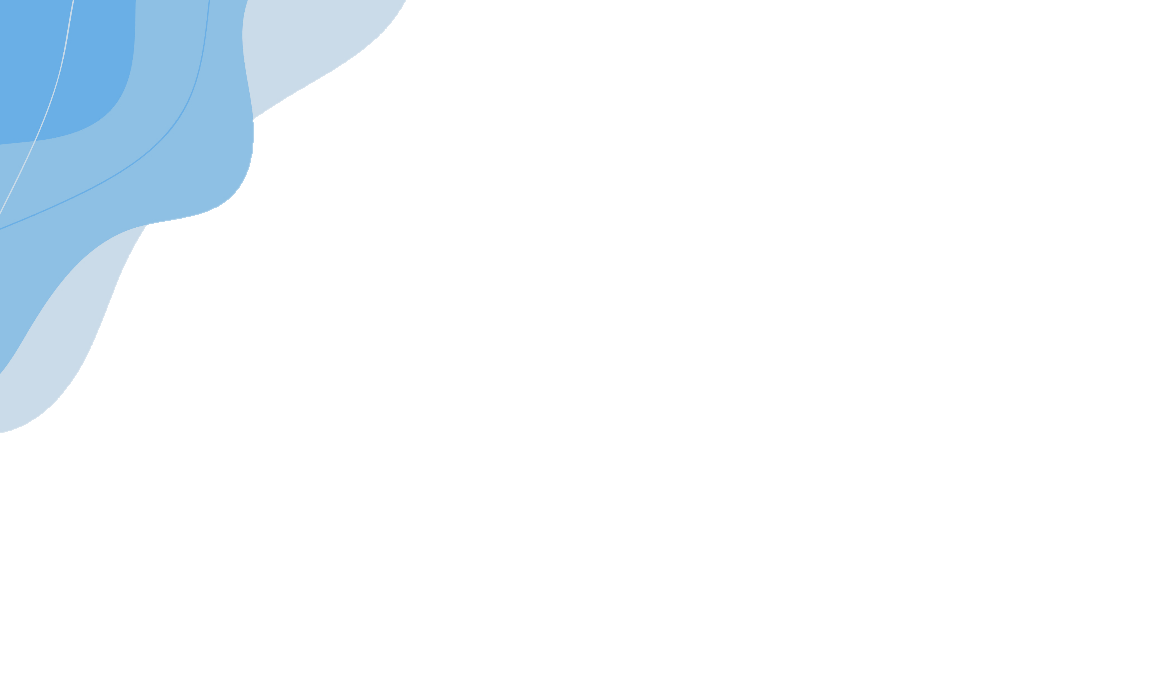 即联系与这一事件相关的同时代历史因素（政治、经济、思想文化等），同方式一。
即联系与这一事件相关的前代因素（受到此前哪些历史因素的影响）。
方式三：从横向、纵向/主观、客观等角度进行分析
纵向的时空联系往往容易被忽略，然而历史是不断继承和发展的。
历史是人创造的，人的主观原因起到重要作用。
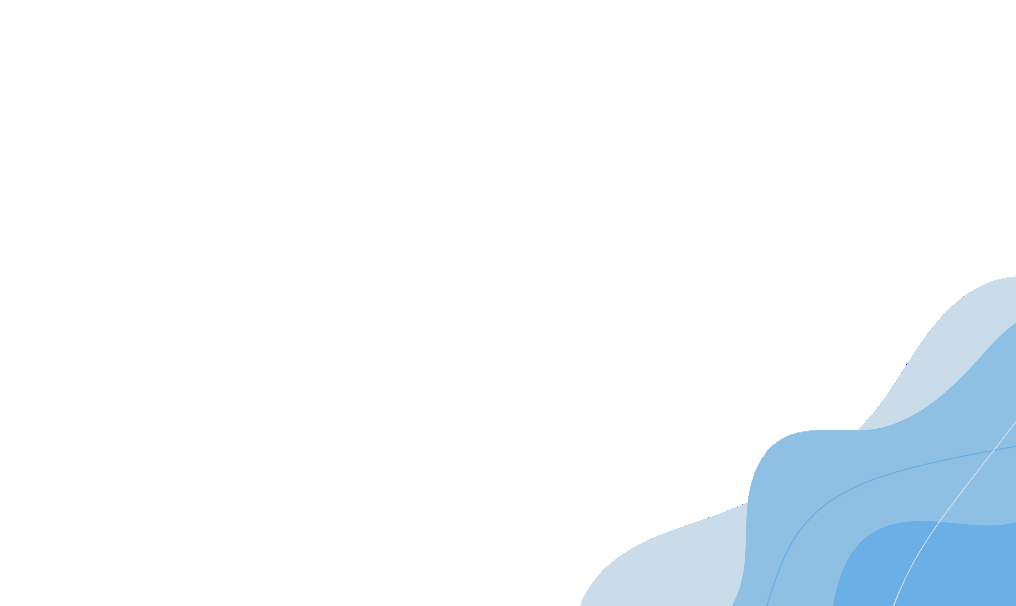 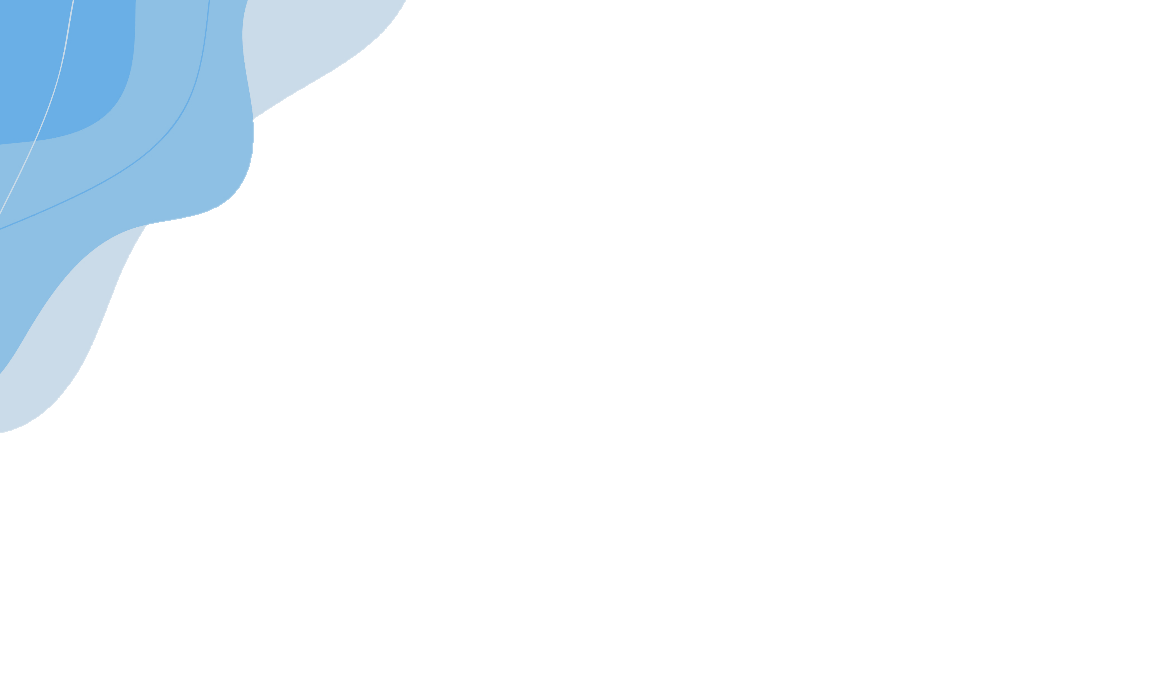 材料一   宋应星(1587-约1666)青年时曾考取举人，后来连续六次赴京参加进士考试，均名落孙山。45岁以后，面对明末流民遍地的现实，宋应星不再追求科举功名，转而探求“致富”之术。他全面搜集整理传统农业、手工业技术，撰成《天工开物》-书，书名取“天工人其代之”“开物成务” 之义。正如宋应星在该书的序言中所说，“是书与科举功名毫无关系”，当时士大夫对这部书不屑一顾。后来乾隆时鳊《四库全书》，不予收录，民间因此更不敢印行。这部书在19世纪传入欧洲后，被誉为“17世纪中国科技的百科全书”，是我们今天探讨古代科技成就的重要文献。 
根据材料指出宋应星科技成果的特点及出现的背景。
本题如果横向罗列明清时代背景，结果如何呢？
方式三：从横向、纵向/主观、客观等角度进行分析
×
政治：君主专制空前强化。
经济：商品经济繁荣；闭关锁国。
思想文化：早期启蒙思想；文化专制。
答案：
1、中国传统科技的发达，长期积累的结果。（纵向）
2、科举失利后的发愤之作。（主观）
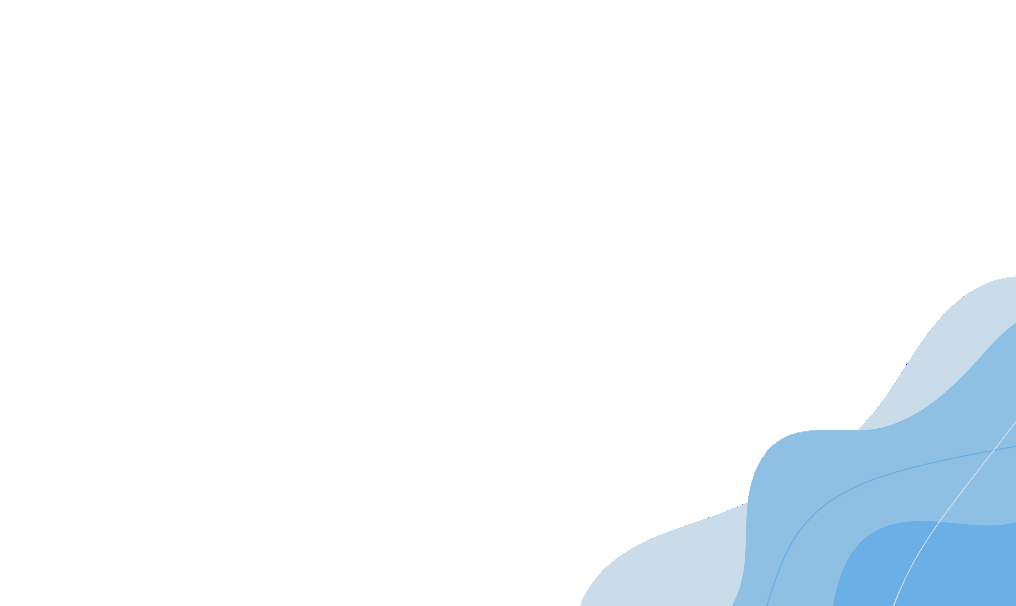 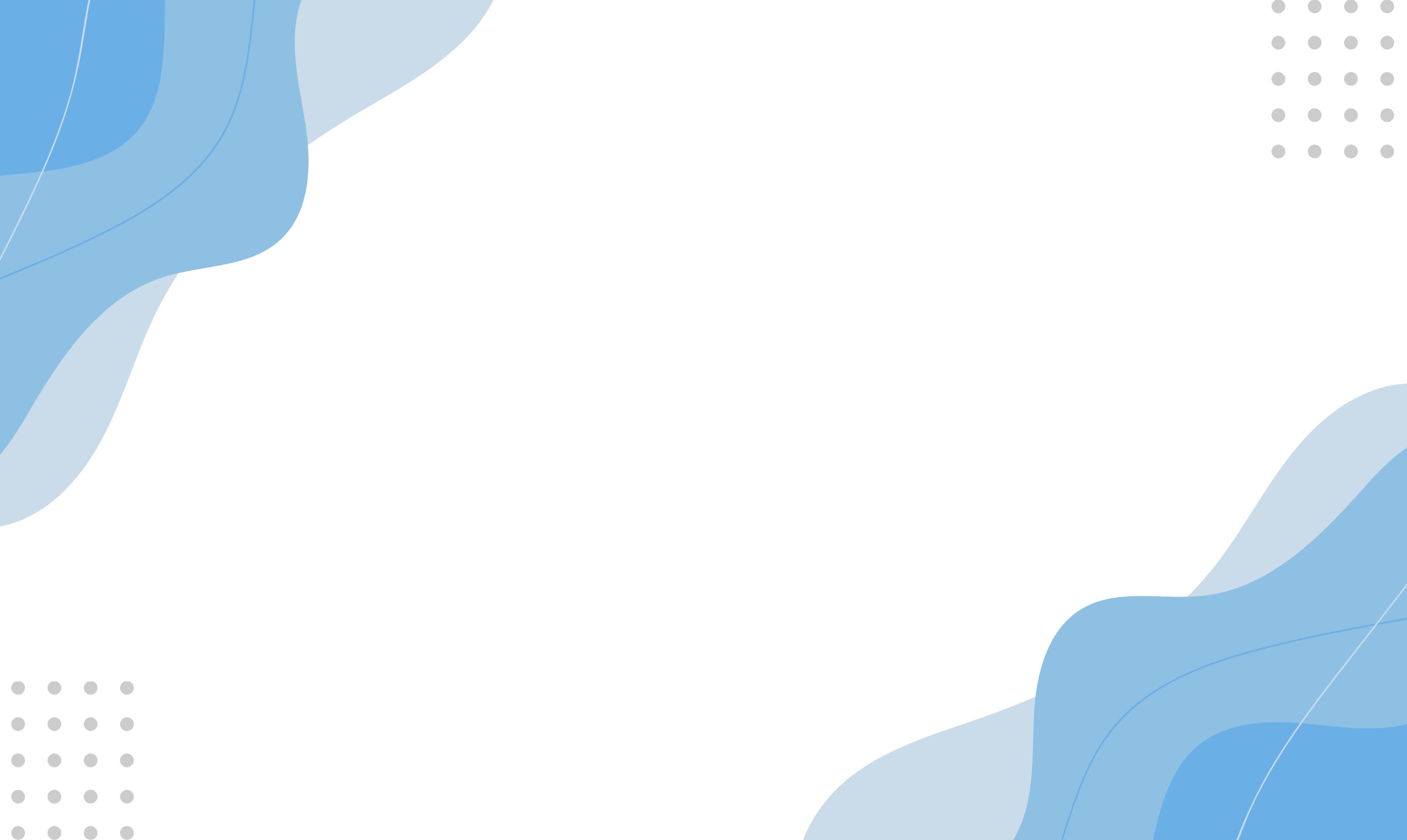 类别二
特点类
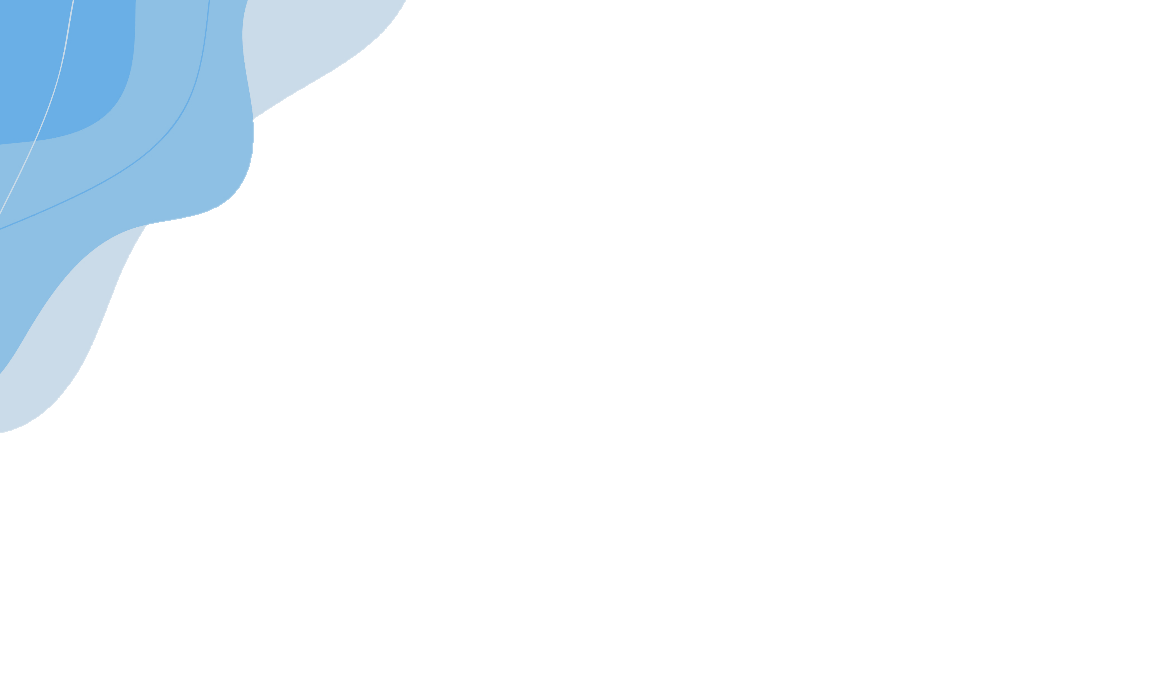 特点类试题答题语言须简明扼要，一般不必分析说明；答案要点化，并结合分值尽量多分要点，要广度不要深度。考查一个历史事件的特点一般从以下这些方面入手：
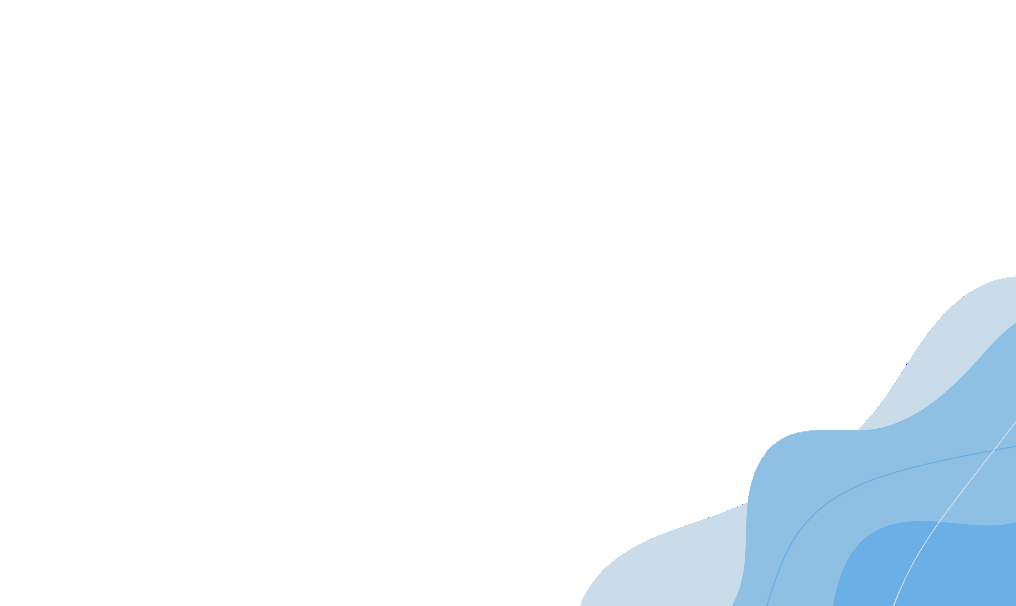 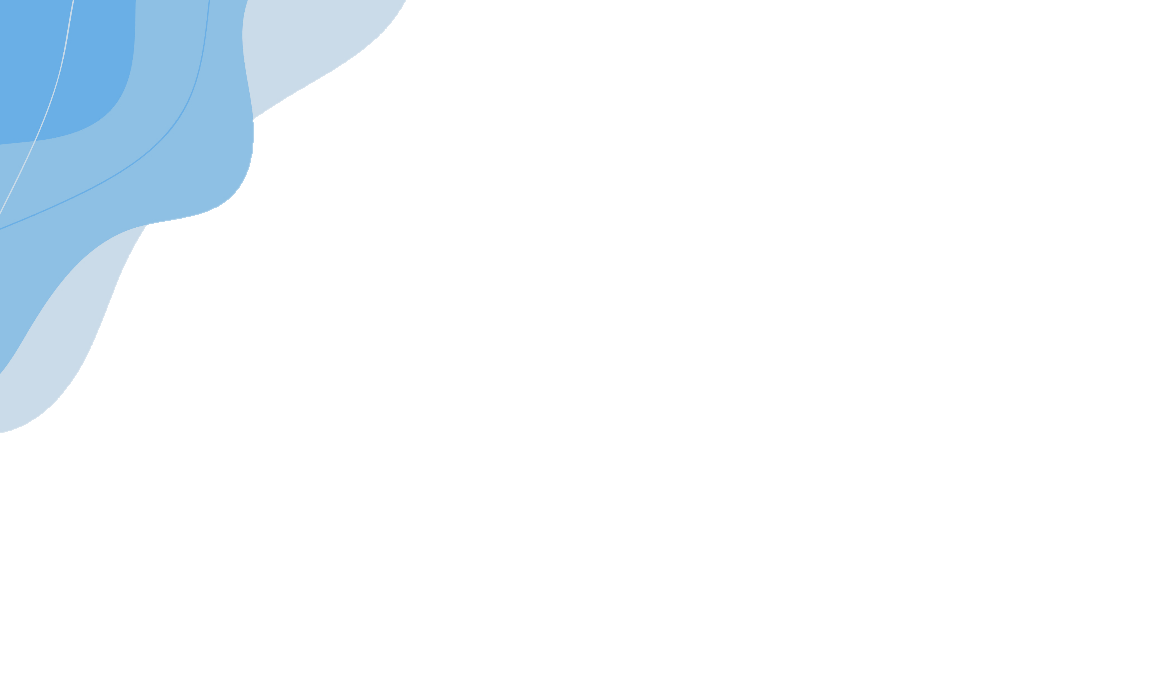 特点类试题答题语言须简明扼要，一般不必分析说明；答案要点化，并结合分值尽量多分要点，要广度不要深度。考查一个历史事件的特点一般从以下这些方面入手：
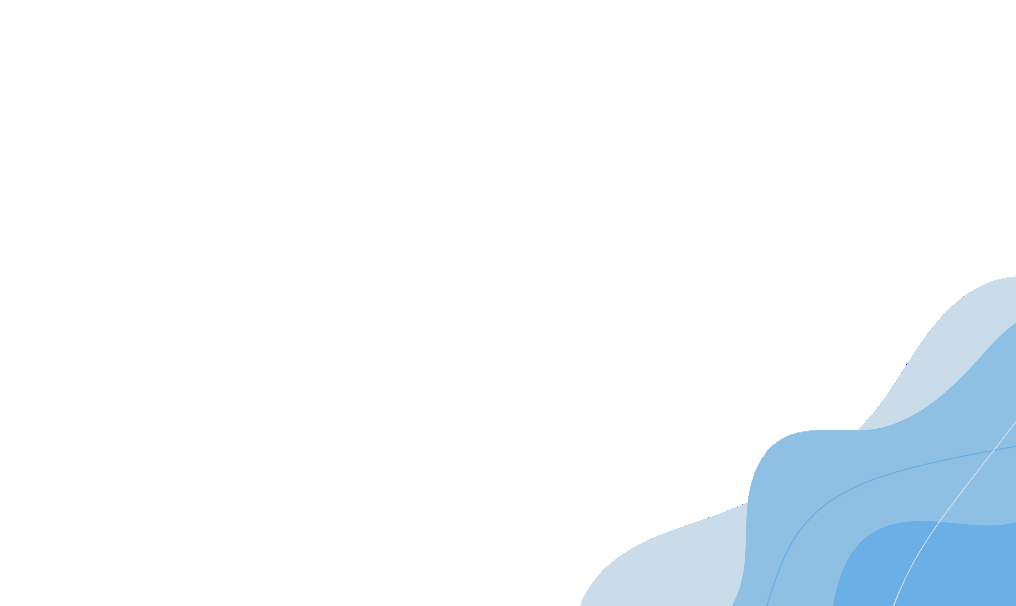 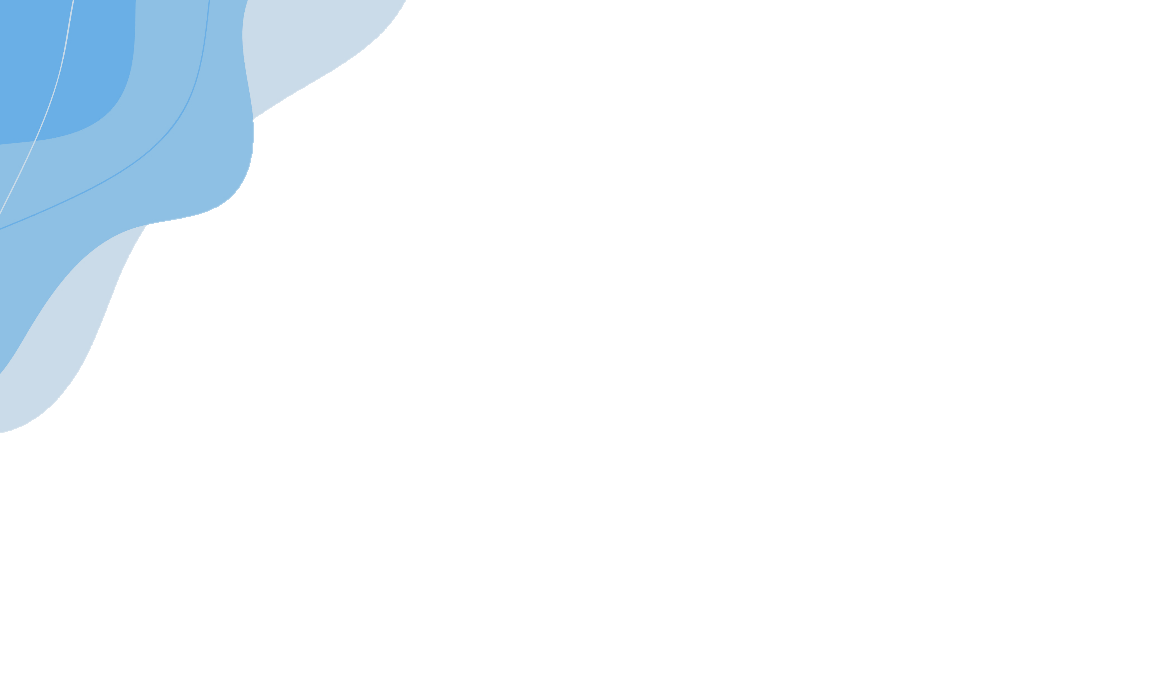 特点类试题答题语言须简明扼要，一般不必分析说明；答案要点化，并结合分值尽量多分要点，要广度不要深度。考查一个历史事件的特点一般从以下这些方面入手：
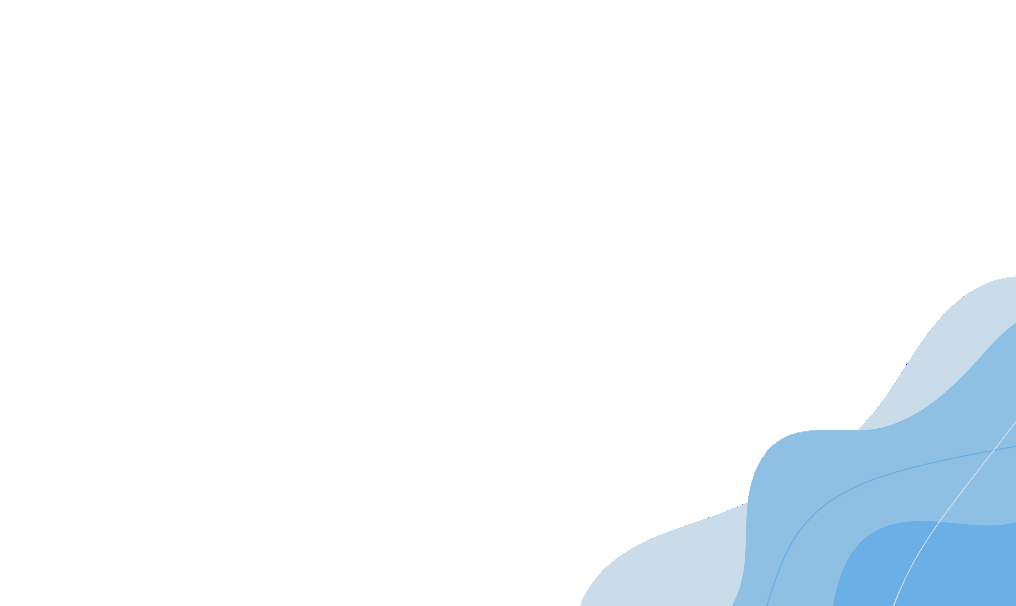 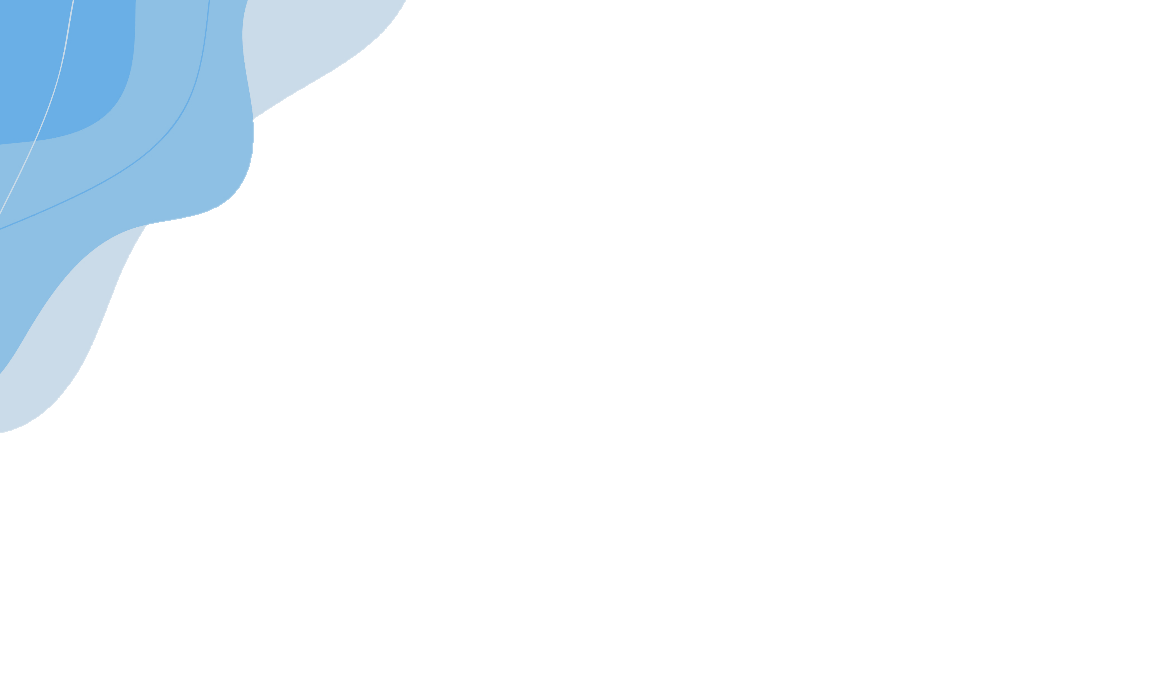 例题解析
社会各界关注
材料  19世纪20年代以来，中国农村危机日趋严重，众多知识分子、实业家、爱国人士都纷纷呼吁“救济乡村”，“复兴农村”。南京国民政府也意识到“若不设法救济，国家前途，危险将不堪设想”，开始重视农业问题，农村复兴问题，着手于农业科技的改良和推广工作，发动了一场农村复兴运动。自1927-1937年间先后成立了中央农业试验所、中央农业推广委员会、全国稻麦改进所……在当时的“农村复兴运动”中，来自民间各种自发的行为可谓为农地改革之中坚。当时以中华职业教育社、中华平民教育促进会，山东乡村建设研究院、北平燕京大学，南京金陵大学、济南齐鲁大学、江苏省立教育学院等为主的民间团体以及大中职院校，在各地，或与政府合作、或独立建立实验区，从事兴办教育、改良农业、流通金融、提倡合作、改善公共卫生和移风易俗等乡村建设。
——摘编自：杨柳《南京国民政府的农村复兴运动》
(1)依据材料概括19世纪二三十年代农村复兴运动的特点。（8分）
政府的高度重视
民间力量成为中坚力量
内容广泛
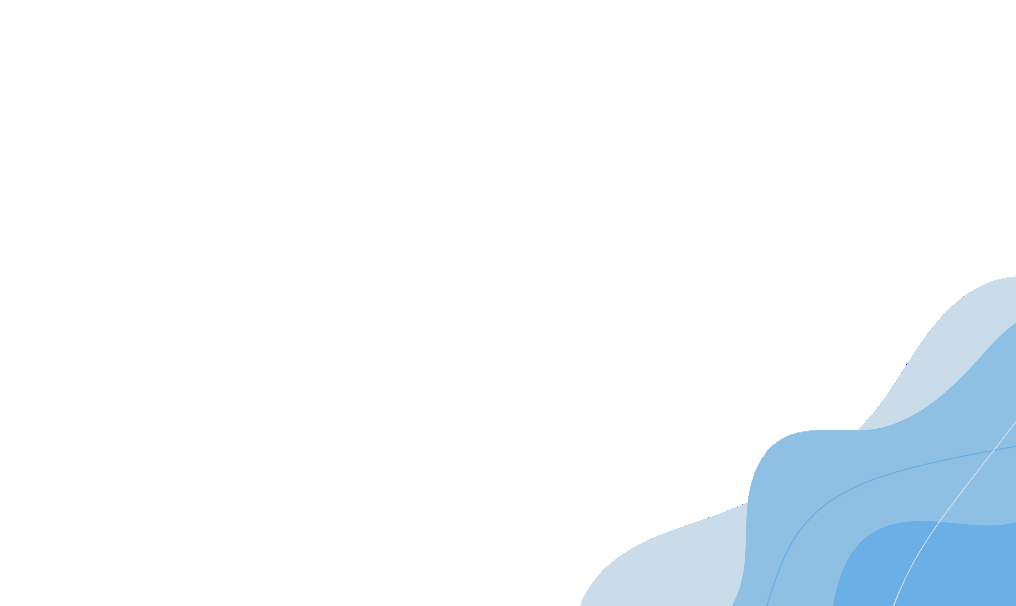 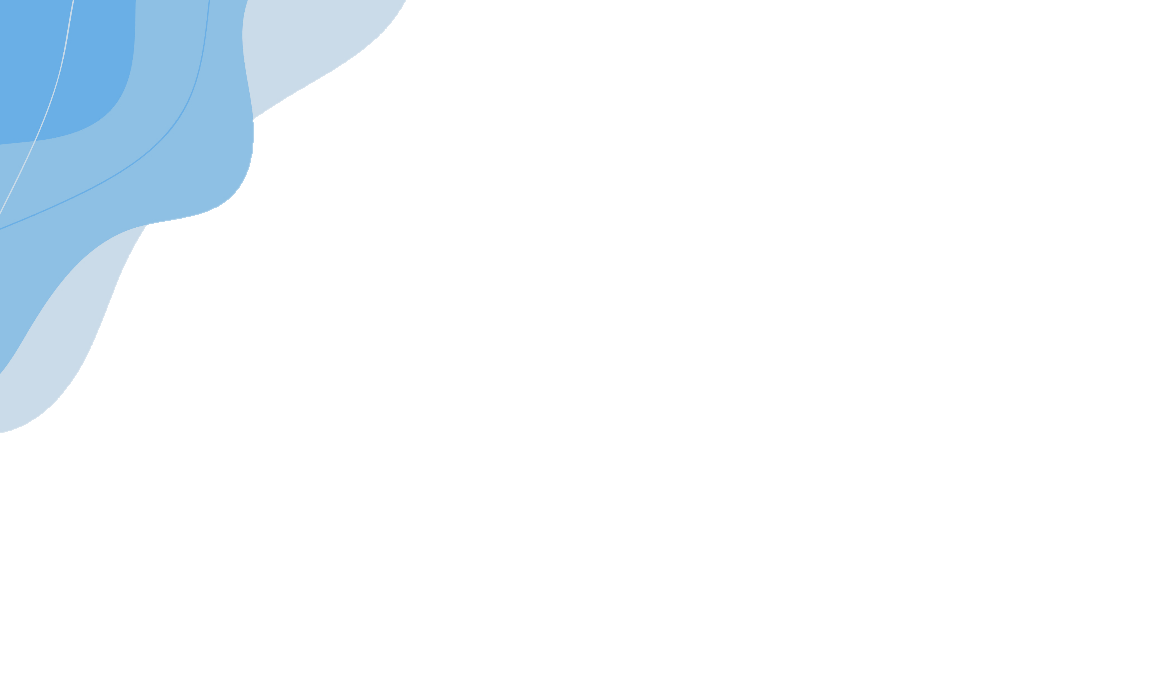 及时巩固
将保证人民生命财产安全放在首位
材料二   新中国成立后，中央在大江大河治理中把保证人民生命财产安全放在首位。1951年，开始在永定河上修建官厅水库这是海河流域第一座大型水库。1957年，《海河流域规划》编制完成，其方针任务是：防止华北洪涝灾害，发展灌溉、航运、发电、工业城市给水。1963年11月，毛泽东发出“一定要根治海河”的号召。海河流域各地分别成立“根治海河”指挥部，在工程实施中采取了“集中力量打歼灭战”的方针。“根治海河”前期，每年用在水利建设上的劳动力达百万以上。骨干工程在用工与治理顺序上实现了各省市的团结协作。经不懈治理，海河流域的洪涝等自然灾害得到有效控制，“十年九荒”的历史彻底改变。
                                          ——据《海河志》等 

（2）根据材料并结合所学知识，分析新中国成立后治理海河的特点。（8分）
统一领导、统筹规划
群众广泛参与
地区间的团结合作
效果显著
[Speaker Notes: 特点：将保证人民生命财产安全放在首位；群众广泛支持、参与；统一领导、统筹规划，地区间的团结合作；水利工程功能更广泛；制定了正确的方针政策。]
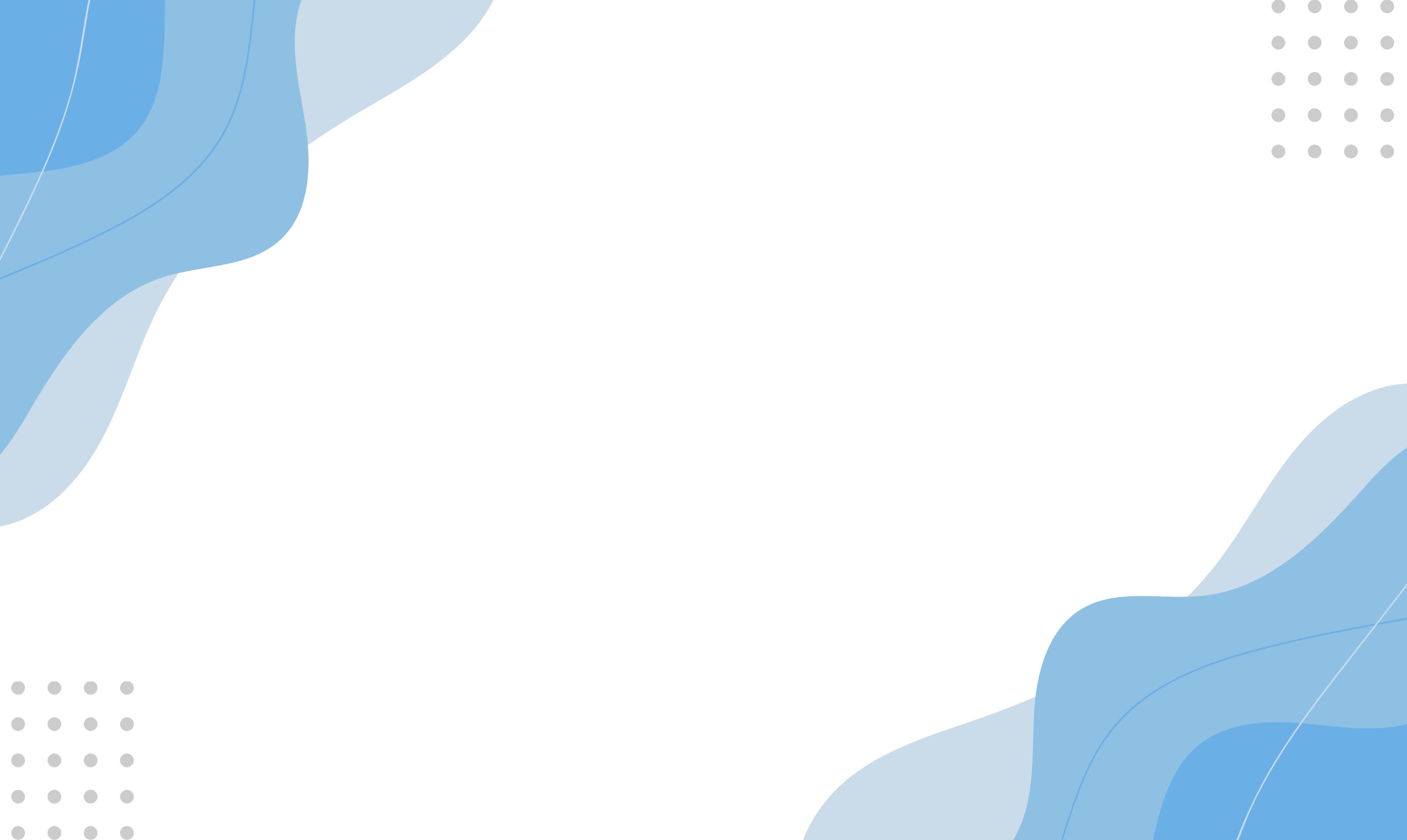 类别三
影响、作用、意义、评价类
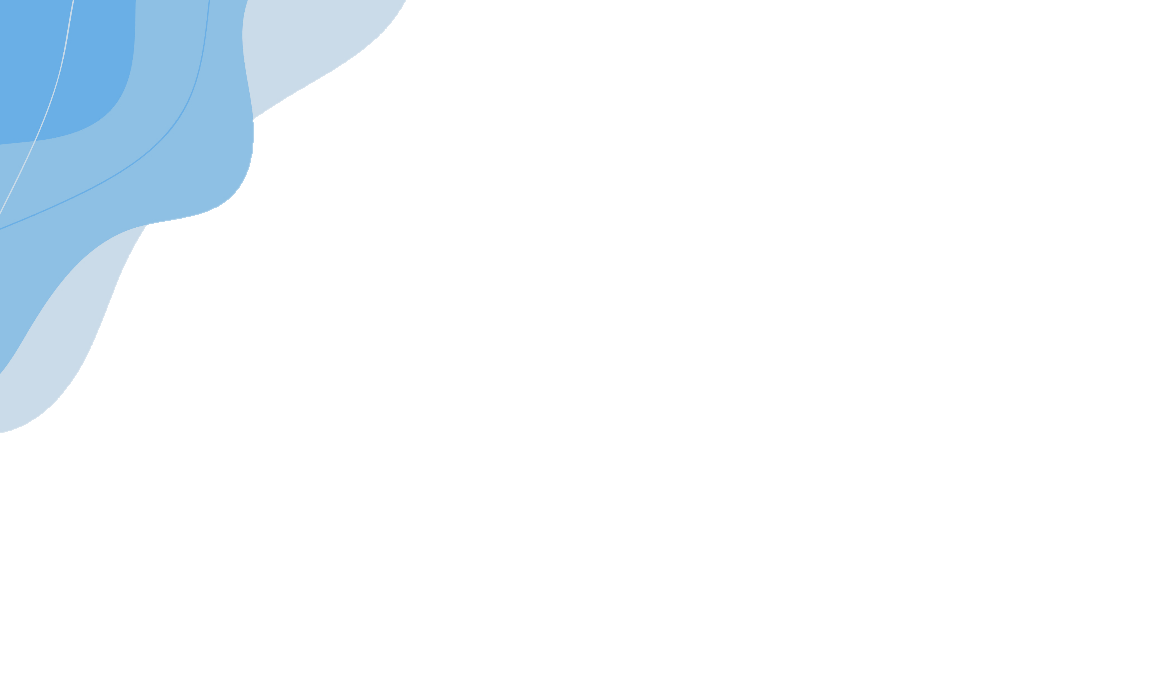 例题解析
第一种方式：从事物本身、政治经济思想文化等角度分析
材料  从秦朝铸造“半两”钱开始，铜币主要以重量为名。汉代的“五铢”钱，“重如其文”，直到隋代，都被视为标准性的钱币。由于盗铸、剪凿良币以取铜等原因，钱币实际重量与钱币上铭文不符的现象时常发生。隋末，劣币盛行，“千钱初重二斤，其后愈轻，不及一斤”。币值混乱，影响流通。针对这种情况，武德四年（621）唐高祖下诏铸“开元通宝”钱，即在钱币上铸“开元通宝”字样（或识读成“开通元宝”），大小仿汉“五铢”，称作一文，亦称一钱，每十钱重一两。“新钱轻重大小最为折衷，远近甚便之”。这成为衡法由十六进位制变为十进位制的关键。“钱”取代“铢”成为“两”以下的重量单位。此后历代钱币均称“通宝”或“元宝”，钱币上不再标识重量。宋代以后，使用皇帝的年号作为钱名逐渐成为常制，如“熙宁通宝”“光绪元宝”等。—摘编自彭信威《中国贷币史》等

（2）根据材料并结合所学知识，说明唐代币制改革的意义。（9分）
开启新的货币体系
便利了货币的流通
为年号钱的出现奠定了基础
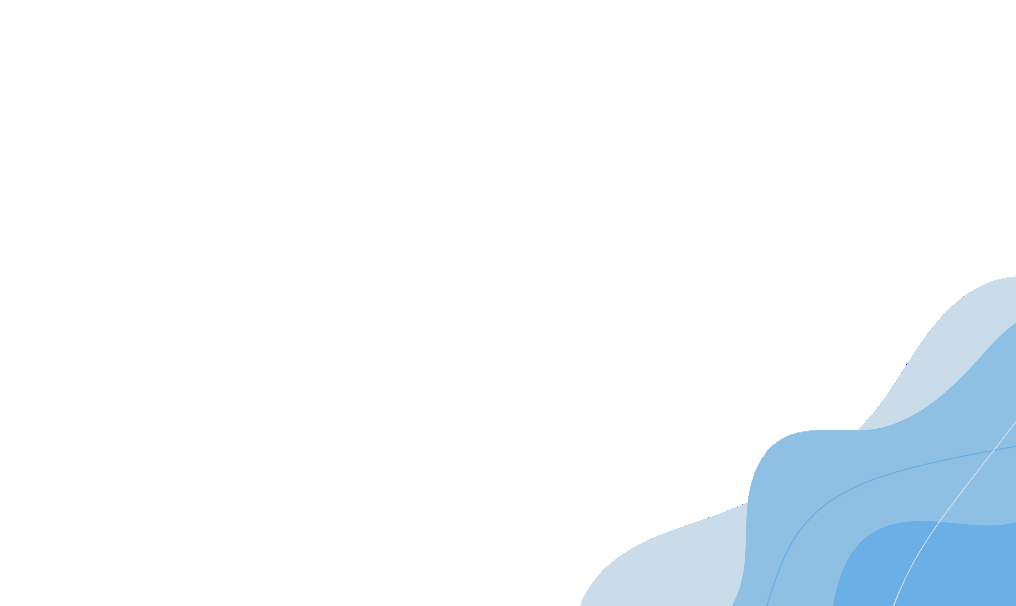 [Speaker Notes: 终止了五铢钱长期流通的历史，开启了新的货币体系；
币值与钱币重量脱钩，为非金属货币产生创造了条件；
方便了流通，有利于商品经济的发展；
为年号钱的出现奠定了基础。（9分）]
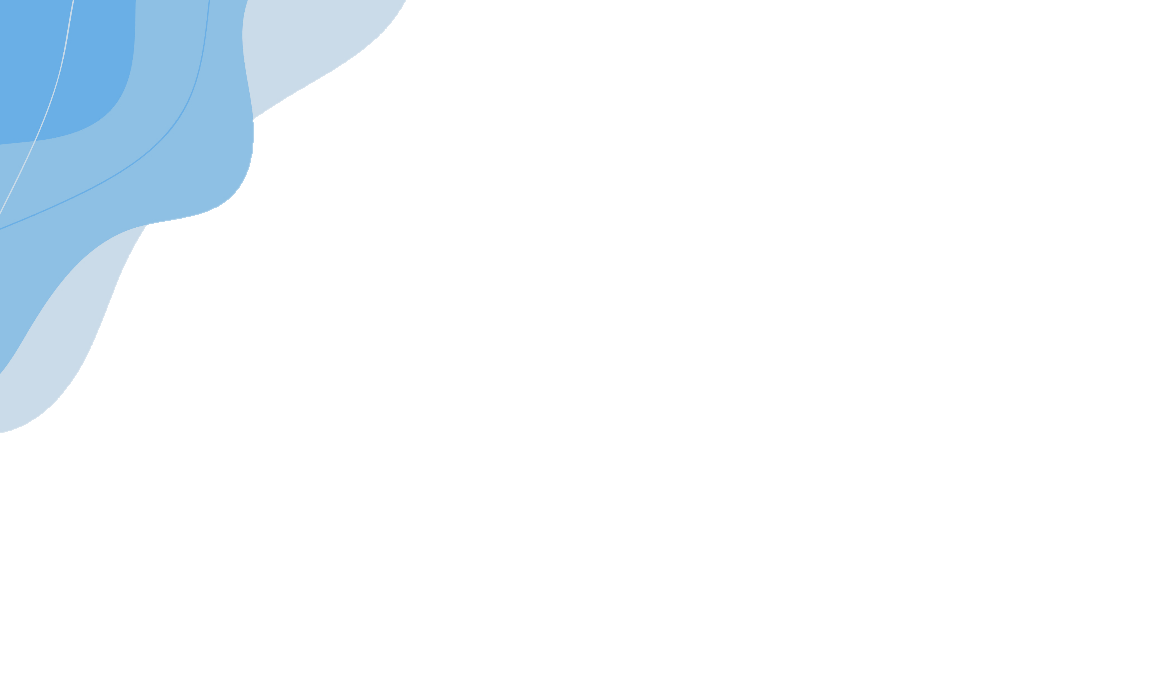 经济上：推动商品经济的发展
政治上：稳定民生，维护社会秩序的稳定
例题解析
请从政治、经济等角度分析唐代币制改革的意义。
材料  从秦朝铸造“半两”钱开始，铜币主要以重量为名。汉代的“五铢”钱，“重如其文”，直到隋代，都被视为标准性的钱币。由于盗铸、剪凿良币以取铜等原因，钱币实际重量与钱币上铭文不符的现象时常发生。隋末，劣币盛行，“千钱初重二斤，其后愈轻，不及一斤”。币值混乱，影响流通。针对这种情况，武德四年（621）唐高祖下诏铸“开元通宝”钱，即在钱币上铸“开元通宝”字样（或识读成“开通元宝”），大小仿汉“五铢”，称作一文，亦称一钱，每十钱重一两。“新钱轻重大小最为折衷，远近甚便之”。这成为衡法由十六进位制变为十进位制的关键。“钱”取代“铢”成为“两”以下的重量单位。此后历代钱币均称“通宝”或“元宝”，钱币上不再标识重量。宋代以后，使用皇帝的年号作为钱名逐渐成为常制，如“熙宁通宝”“光绪元宝”等。
——摘编自彭信威《中国贷币史》等
 （2）根据材料并结合所学知识，说明唐代币制改革的意义。（9分）
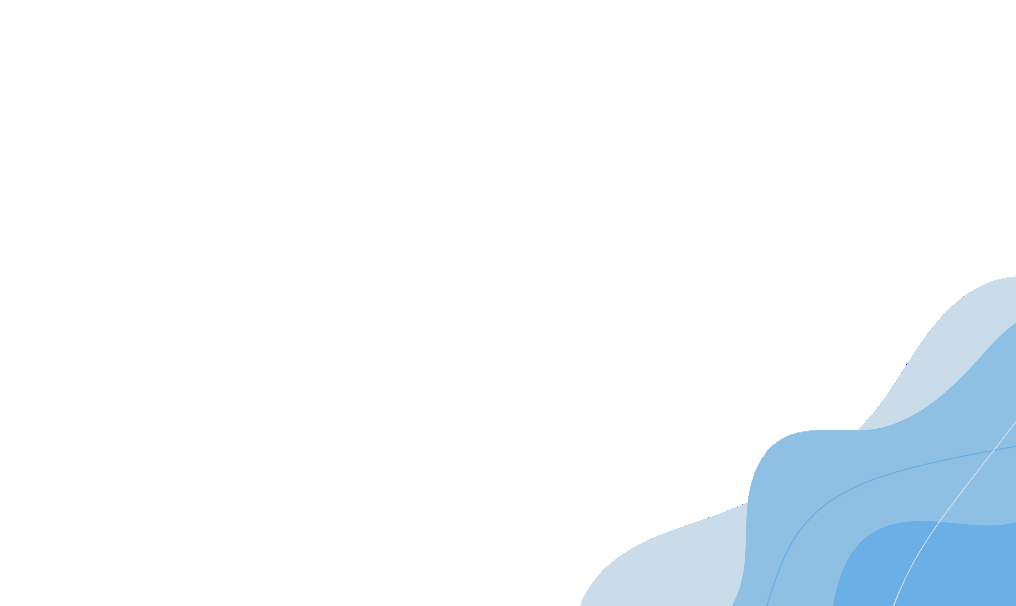 [Speaker Notes: 终止了五铢钱长期流通的历史，开启了新的货币体系；
币值与钱币重量脱钩，为非金属货币产生创造了条件；
方便了流通，有利于商品经济的发展；
为年号钱的出现奠定了基础。（9分）]
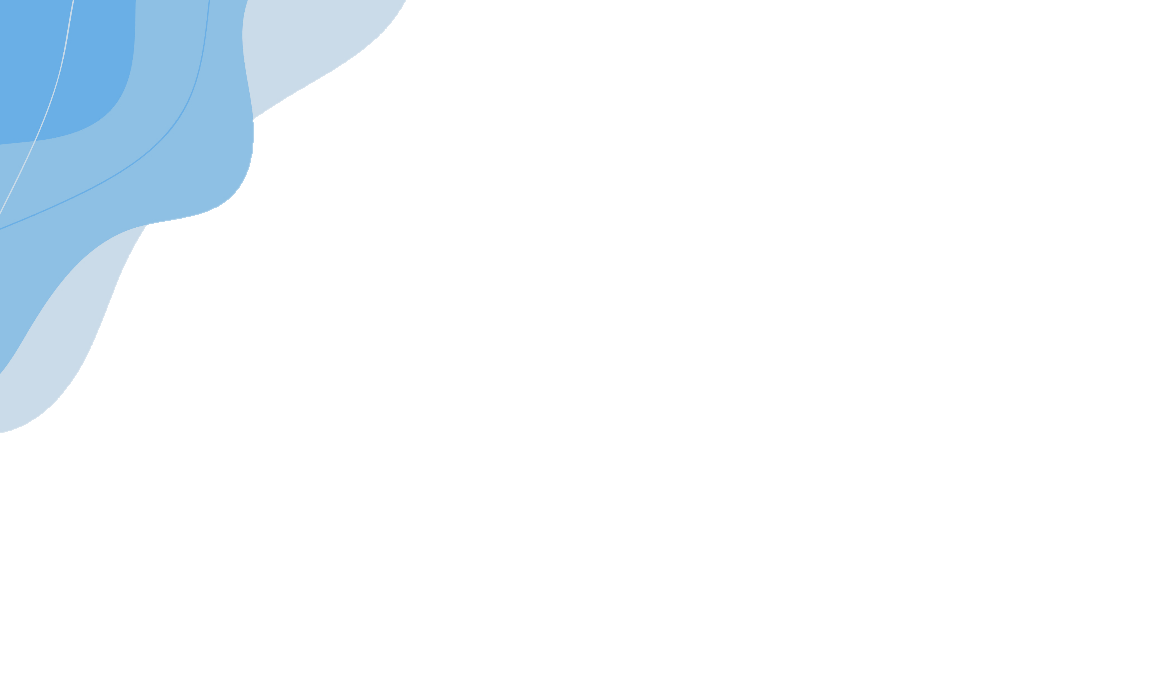 例题解析
第二种方式：从国内和国际两方面来分析。
材料  新中国成立后，政府带领人民自力更生，大力发展粮食生产，用占世界7%左右的耕地，养活了占世界22%的人口。1995年与1949年相比，粮食总产量增长了3倍多。目前，中国粮食总产量位居世界第一，人均380公斤左右，达到世界平均水平。人均肉类产量41公斤、水产品21公斤、禽蛋14公斤、水果35公斤蔬莱198公斤，均超过世界平均水平。据联合国粮农组织统计，在八十年代世界增产的谷物中，中国占31%的份额。中国发展粮食生产取得的巨大成就。
——据国务院新闻办《中国的粮食问题》（1996年）
（2）根据材料并结合所学知识，分析新中国成立后我国发展粮食生产的意义。（9分）
国内：提高了人民物质生活水平；有利于社会稳定和经济发展；加强了人民对国家的认同和支持，体现了社会主义制度的优越性
国际：为世界和平与稳定作出了重要贡献
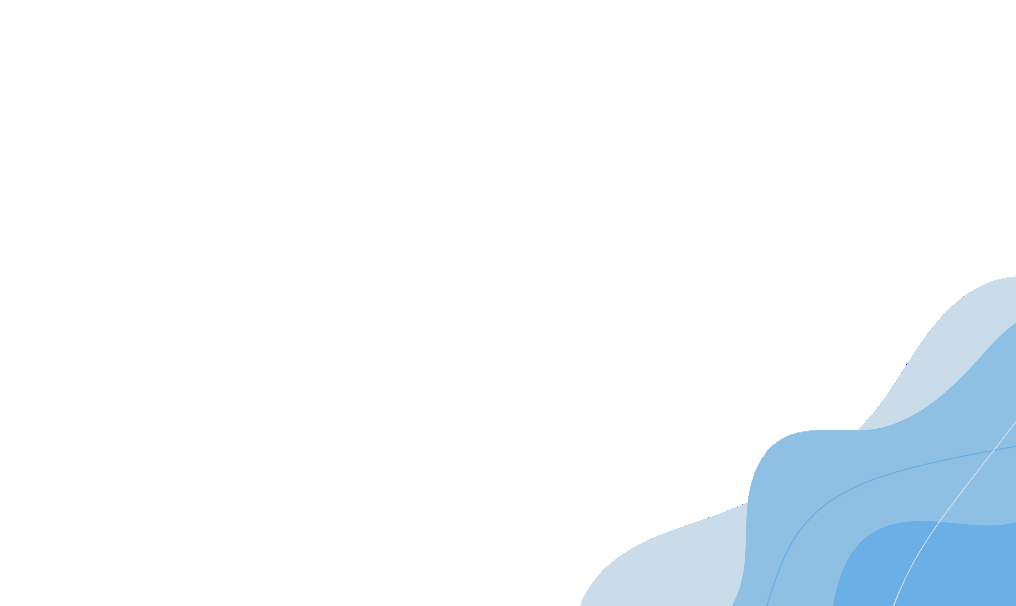 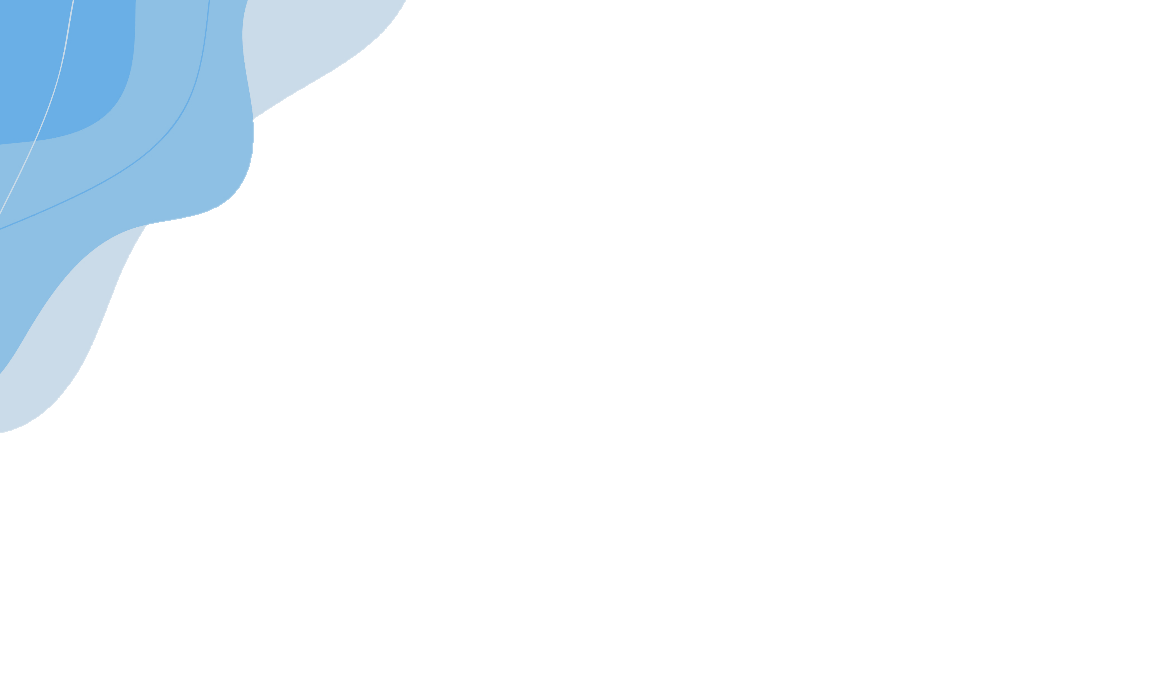 例题解析
第三种方式：从当时及后世两方面来分析
材料  管仲相齐，以“法者天下之至道也，圣君之实用也。„„有生法，有守法，有法于法。夫生法者君也，守法者臣也，法于法者民也。君臣上下贵贱皆从法，此谓为大治”为指导思想进行改革。把国都划分为六个工商乡和十五个士乡，共二十一个乡。十五个士乡是齐国的主要兵源。齐桓公自己管理五个乡，上卿国子和高子各管五个乡。于是全国形成统一的整体。规定国都中五家为一轨，每轨设一轨长。十轨为一里，每里设里有司。四里为一连，每连设一连长。十连为一乡，每乡设一乡良人，主管乡的军令。战时组成军队，每户出一人，一轨五人，五人为一伍，由轨长带领。一里五十人，五十人为一小戍，由里有司带领。一连二百人，二百人为一卒，由连长带领。一乡二千人，二千人为一旅，由乡良人带领。根据土地的好坏不同，来征收多少不等的赋税。这样使赋税负担趋于合理，提高了人民的生产积极性。又规定国家铸造钱币，发展渔业、盐业，鼓励与境外的贸易，齐国经济开始繁荣起来。 
            ——摘编自卢泰然《管仲治理齐国的道和术》
根据材料并结合所学知识，简析管仲改革的历史影响。（9分）
后世：重视法律的思想影响了战国时期的法家思想
c
当时：加强中央集权
         保障军队兵源
c
当时：加速井田制的瓦解，有利于封建土地私有制的发展。
c
c
当时：促使齐国经济繁荣，为齐桓公称霸诸侯奠定坚实基础。
c
c
c
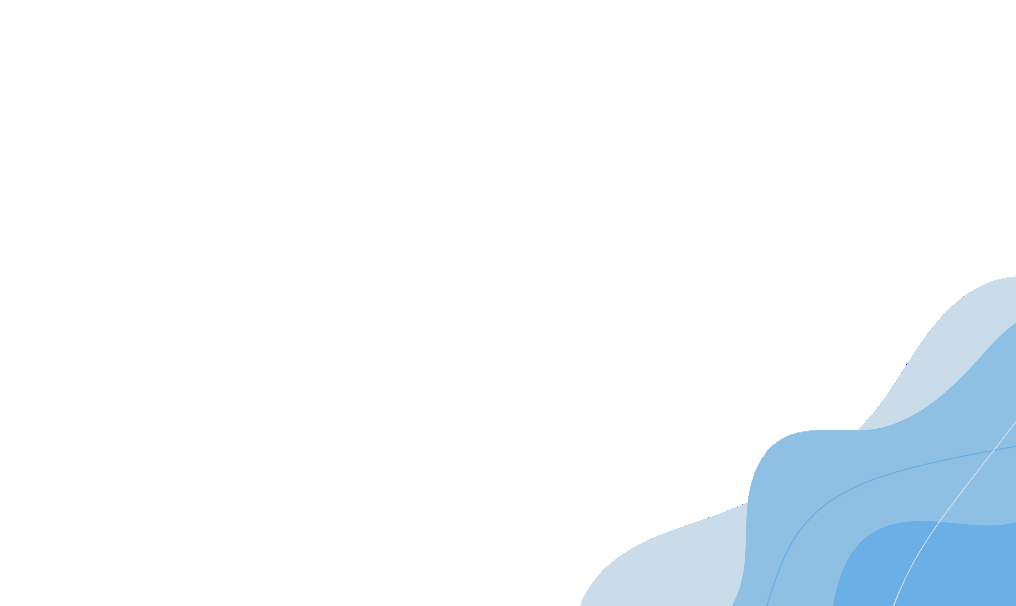 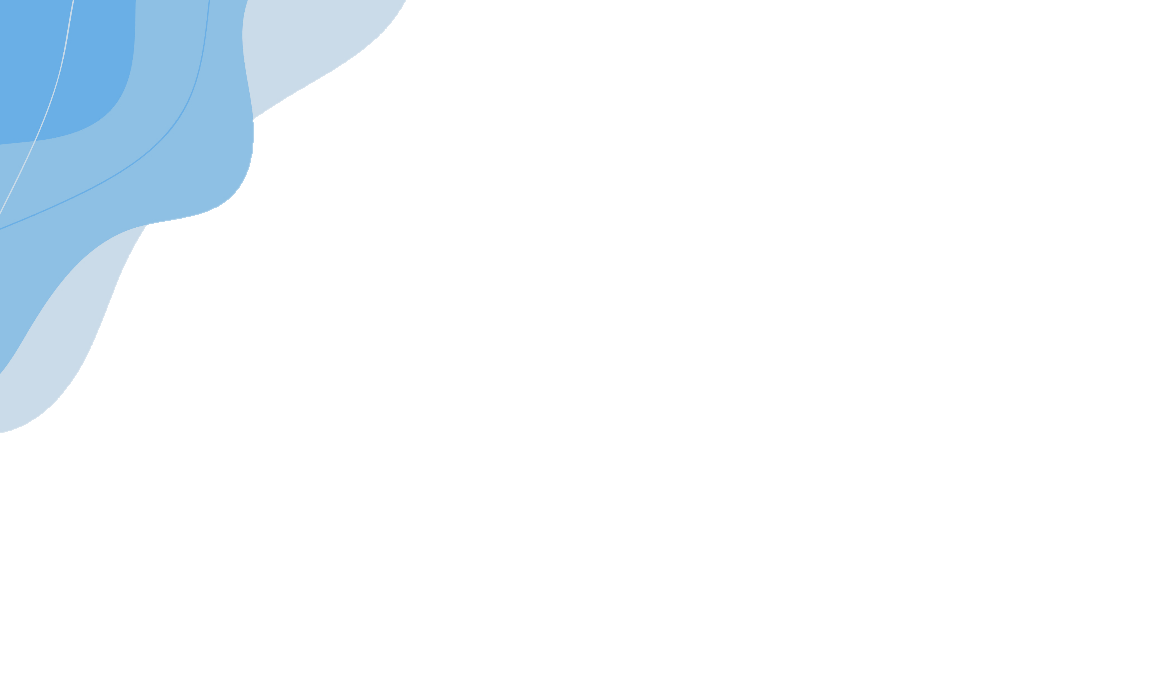 例题解析
第四种方式：从积极和消极两方面来分析
材料  清代前期，正一品文官年薪俸银180两，正七品知县45两，正九品官员33两。这些银两除养家糊口外，还要支付随从、幕僚的酬金及办公费用，普遍入不敷出。各级官员在征收田赋等税收时，以各种名义额外加征。这些税外之税，小部分作为各级衙门的办公经费，大部分被各级官员据为己有。“大州上县，每正赋一两”，额外加征“银一钱五分、二钱不等”；部分州县“数倍于正额”，以致引发民变。雍正帝认为，与其暗取而多征，不若明定其数；与其营私而中饱，不若责其办公。他决定改革，明确规定加征的税额，统一管理，用于发放以“养廉”为名的津贴。养廉银的数目，视职位的高低及岗位的重要程度而定。总督每年约二万两，州县官每年也有两千两左右。用作办公经费与官员薪水补贴。官员的合法收入大幅提高。
——摘编自黄惠贤等《中国俸禄制度史》
（2）根据材料并结合所学知识，简析养廉银制度的作用。（7分）
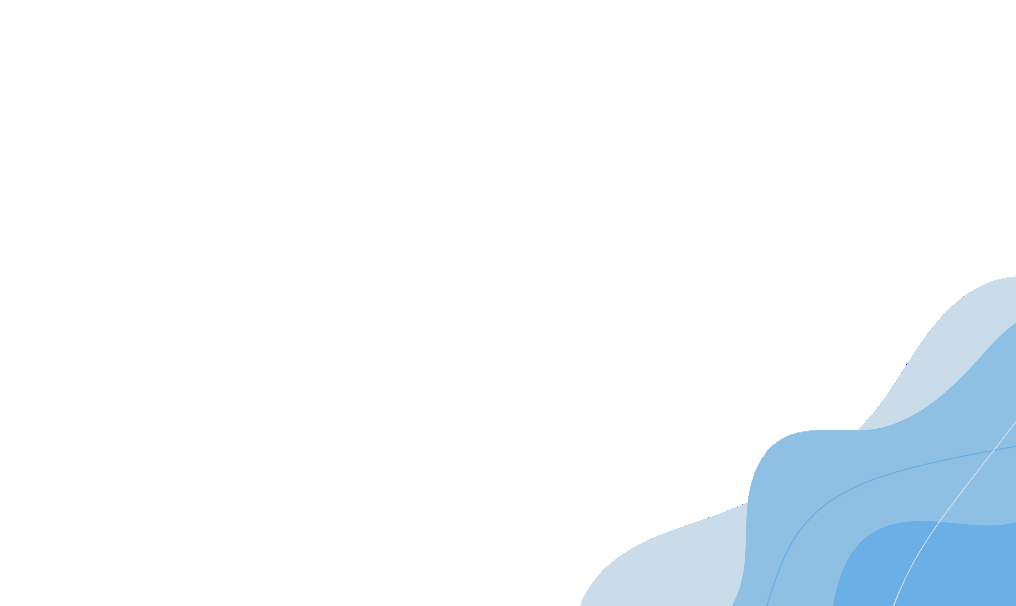 积极：提高了官员的合法收入，有助于抵制贪腐；暂时减轻民众负担，缓解社会矛盾；
消极（局限）：未能从根本上解决贪腐问题。（7分）
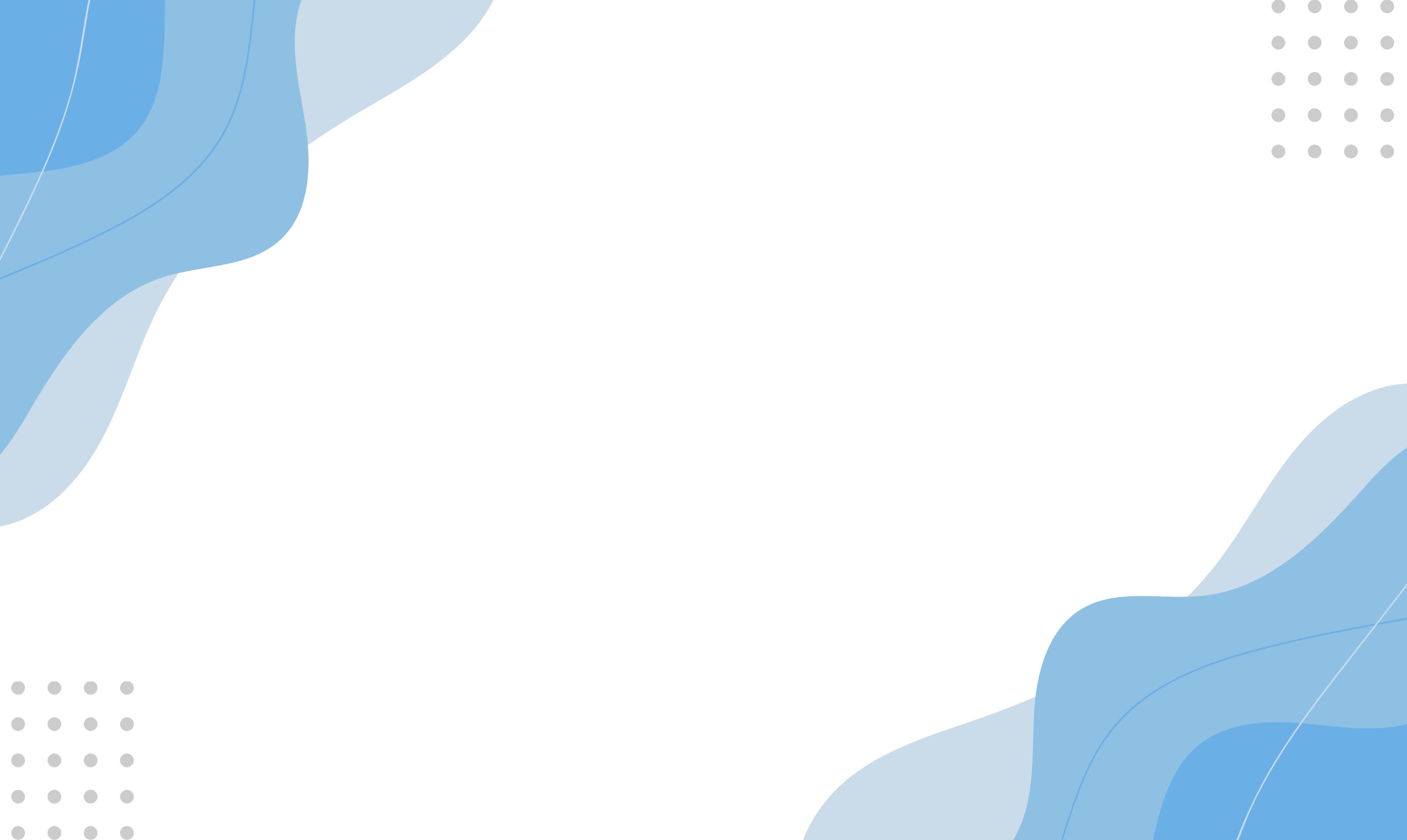 类别四
比较、变化类
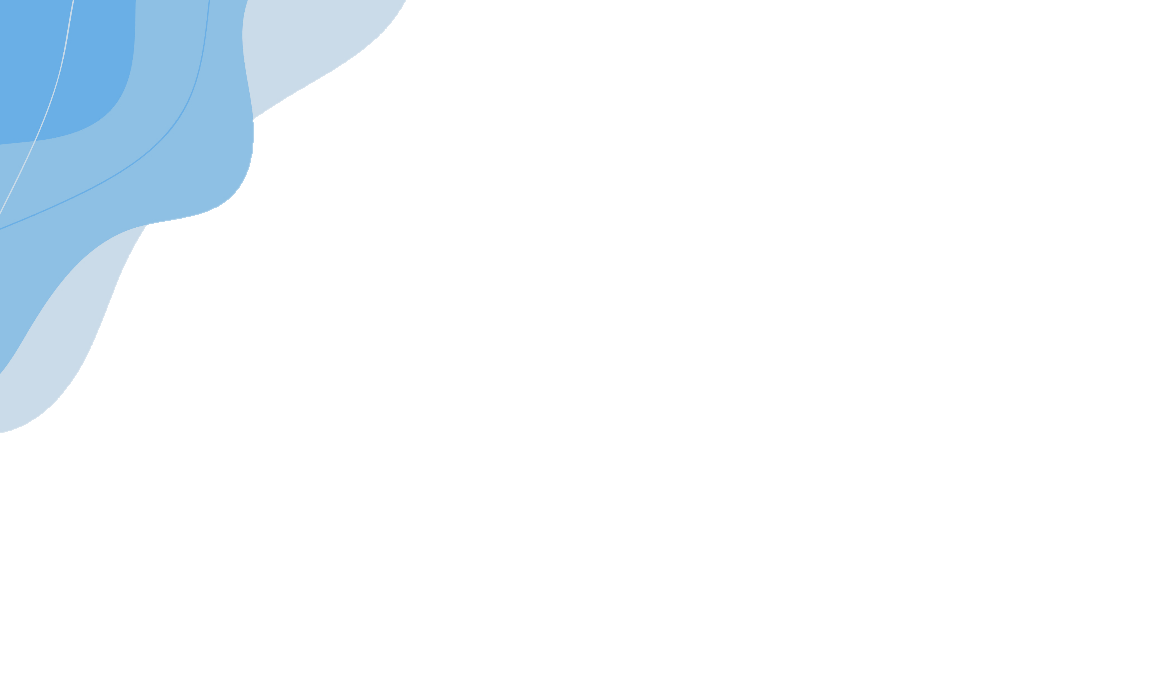 一、解题思路和技巧
1、比较类（相同和不同之处）
找准比较角度。对比不同的题目尽量不要漫无目的地进行对比，或者将需要对比的两个对象割裂开来各自阐述，要找准比较角度进行比较。
有序组织答案。在确定比较的角度后，逻辑清晰地组织答案，答题格式一般是：
角度1：A……B……
角度2：A……B……
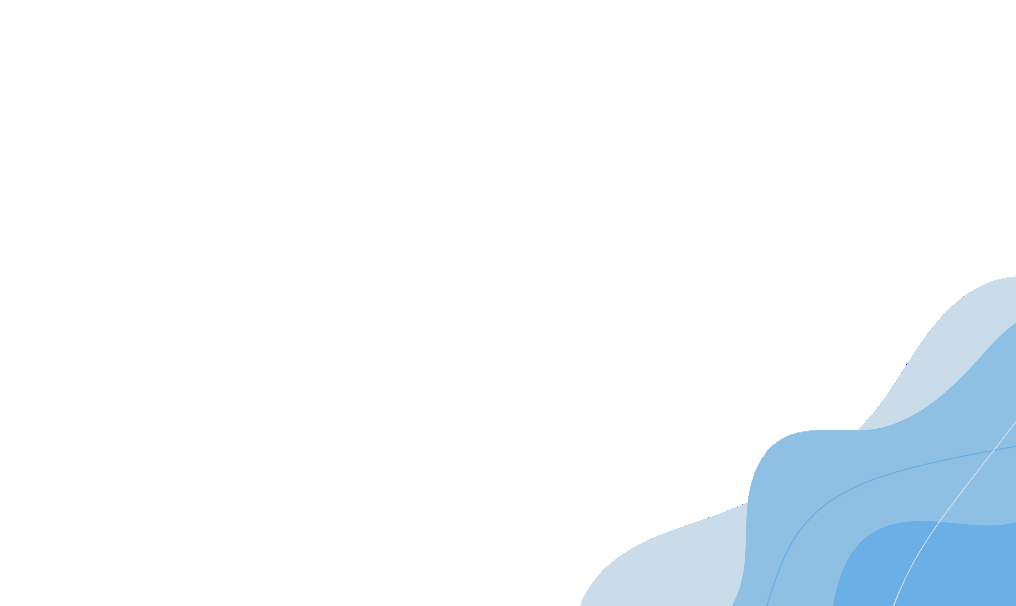 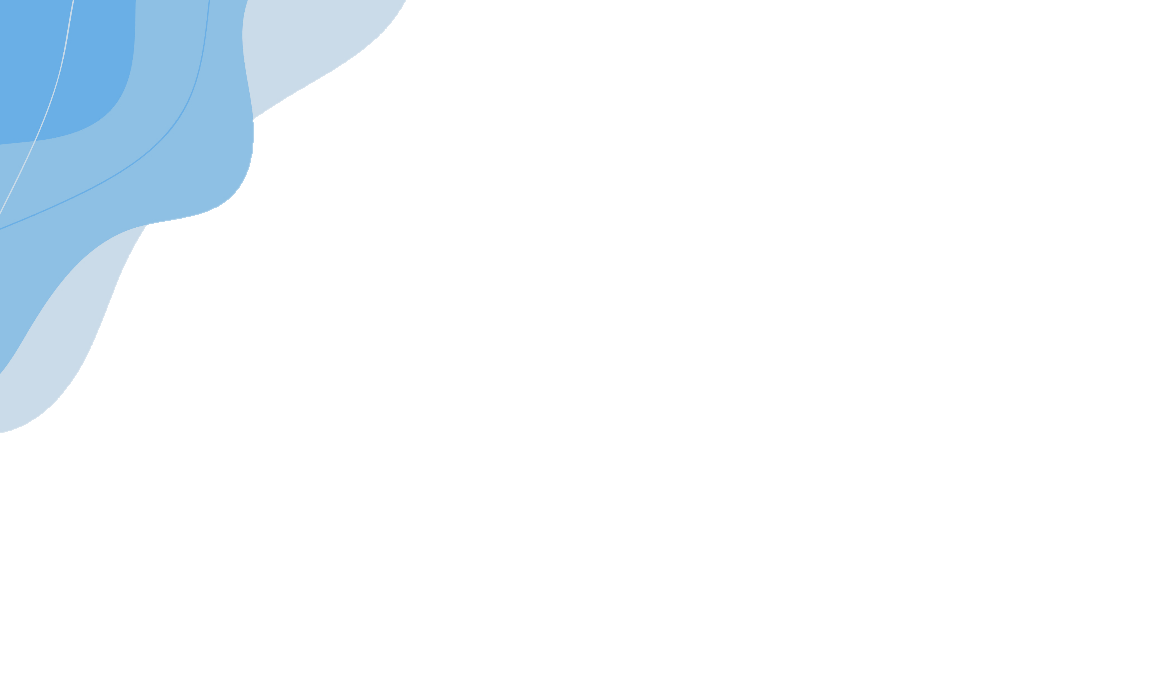 二、例题解析
根据材料和所学，比较中英两国教育改革的异同
材料一 19世纪英国民众文化水平的提高是在没有国家干预的情况下取得的。工业革命中家庭消费观念的变革影响着民众受教育的行为和理念。通过一种经验性的、自发的方式自下而上地影响着英国的教育体系。英国既有的私立教育系统，如伊顿公学，主要是贵族教育;也有学徒制的工业教育方式，以师傅带徒弟的方式教授生产经验和技巧，为工业革命生产线培养人才;良好而完善的宗教和慈善教育制度，则是面对平民的教育，保证了英国初等教育的普及化。这些，产生了英国工业化的基础，并实现了英国工业化的飞跃。 
——摘编自周详《工业革命与英国教育的兴表》等
材料二 1952年6月至9月，中华人民共和国政府大规模调整了全国高等学校的院系设置，形成了20世纪后半叶中国高等教育系统的基本格局。调整前，全国共有高等学校211所，其中综合性院校55所，工科院校33所，师范院校12所，农林院校17所。调整后，全国高等学校减为182所，其中综合大学13所，工科院校39所，师范院校32所，农林院校29所，工科、师范、农林等科类的学生人数从7．04万人上升到13．84万人。政治学、社会学、心理学、人类学等学科被取消。政法类在校生也从37682人下降到3830人，由占大学在校学生总数的24%下降到2%。此外私立大学和原教会大学全部改为公立。 
——摘编自陈辉《1952年中国高等院校的院系调整一“以苏联为师”的后果》等
第1步：审请试题类型——异同型
第2步：找准比较角度：？
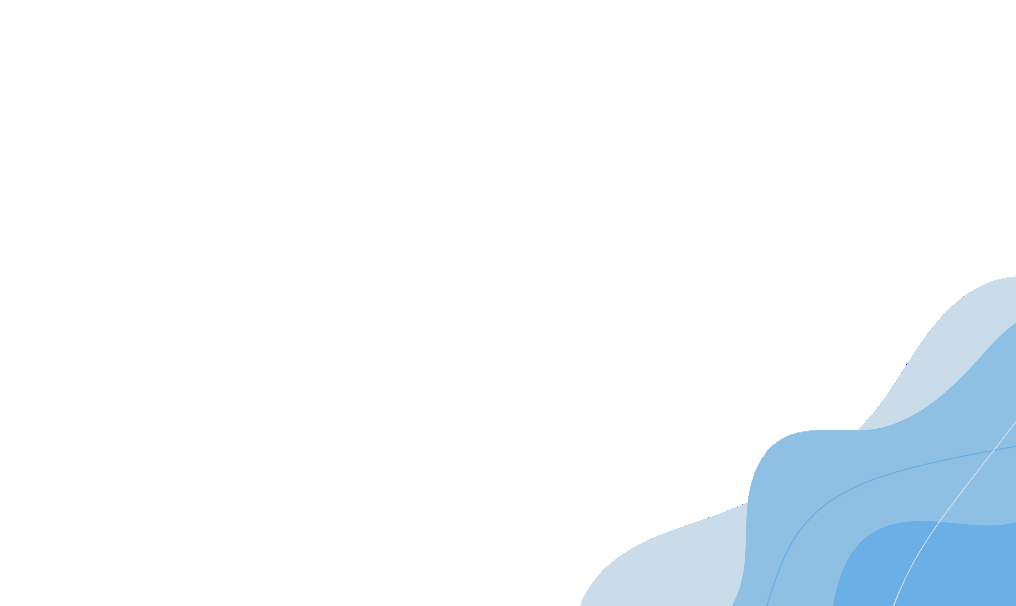 [Speaker Notes: 同：背景相同：工业化；内容相同：多样化，都突出生产技术方面的教育；(每点2分，共4分)
不同：方式不同：英国是民众自下而上推动，中国是政府自上而下主导； 
形式不同：英国公私办学兼有，中国主要是公立办学]
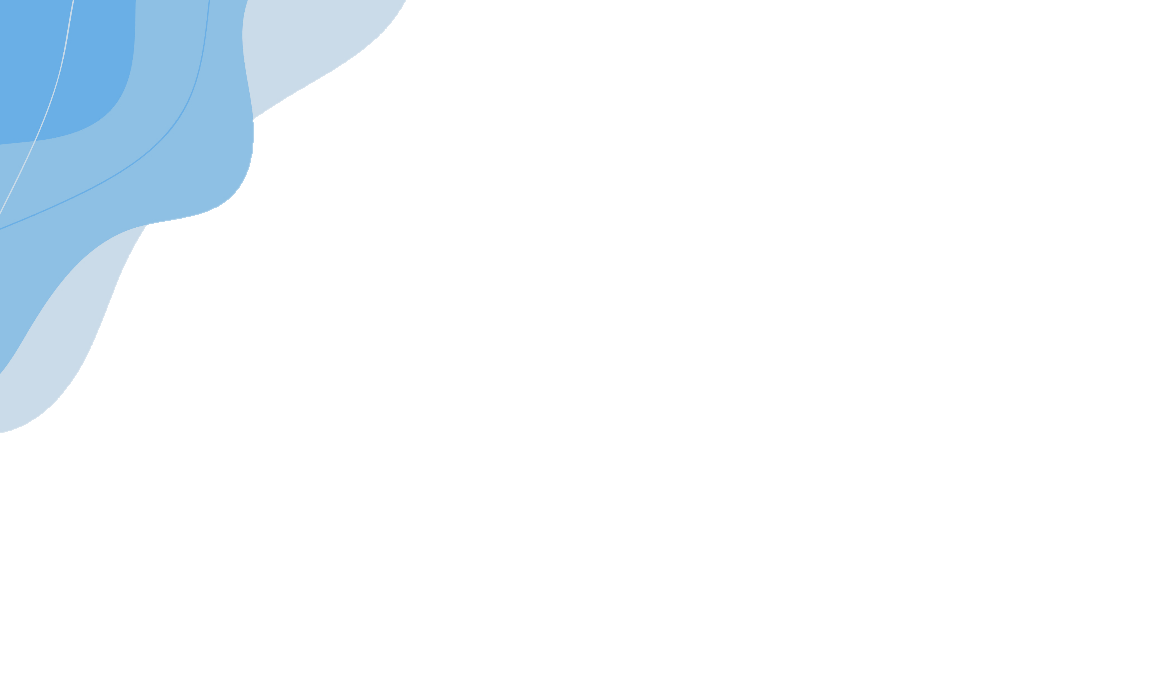 二、例题解析
根据材料和所学，比较中英两国教育改革的异同
方式不同：英国由民众自发，自下而上
                 中国由政府主导，自上而下
材料一 19世纪英国民众文化水平的提高是在没有国家干预的情况下取得的。工业革命中家庭消费观念的变革影响着民众受教育的行为和理念。通过一种经验性的、自发的方式自下而上地影响着英国的教育体系。英国既有的私立教育系统，如伊顿公学，主要是贵族教育;也有学徒制的工业教育方式，以师傅带徒弟的方式教授生产经验和技巧，为工业革命生产线培养人才;良好而完善的宗教和慈善教育制度，则是面对平民的教育，保证了英国初等教育的普及化。这些，产生了英国工业化的基础，并实现了英国工业化的飞跃。 
——摘编自周详《工业革命与英国教育的兴表》等
材料二 1952年6月至9月，中华人民共和国政府大规模调整了全国高等学校的院系设置，形成了20世纪后半叶中国高等教育系统的基本格局。调整前，全国共有高等学校211所，其中综合性院校55所，工科院校33所，师范院校12所，农林院校17所。调整后，全国高等学校减为182所，其中综合大学13所，工科院校39所，师范院校32所，农林院校29所，工科、师范、农林等科类的学生人数从7．04万人上升到13．84万人。政治学、社会学、心理学、人类学等学科被取消。政法类在校生也从37682人下降到3830人，由占大学在校学生总数的24%下降到2%。此外私立大学和原教会大学全部改为公立。 
——摘编自陈辉《1952年中国高等院校的院系调整一“以苏联为师”的后果》等
内容相同：都偏重生产技术方面
目的相同：都是为了工业发展需要，培养工科人才
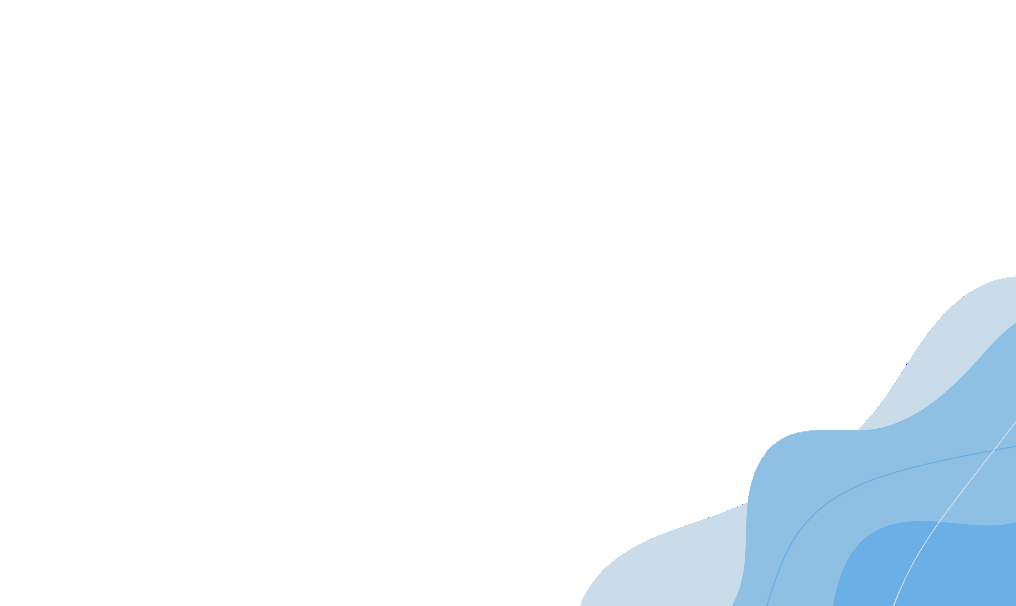 形式不同：英国私立教育发达；中国主要是公立办学
[Speaker Notes: 同：背景相同：工业化；内容相同：多样化，都突出生产技术方面的教育；(每点2分，共4分)
不同：方式不同：英国是民众自下而上推动，中国是政府自上而下主导； 
形式不同：英国公私办学兼有，中国主要是公立办学]
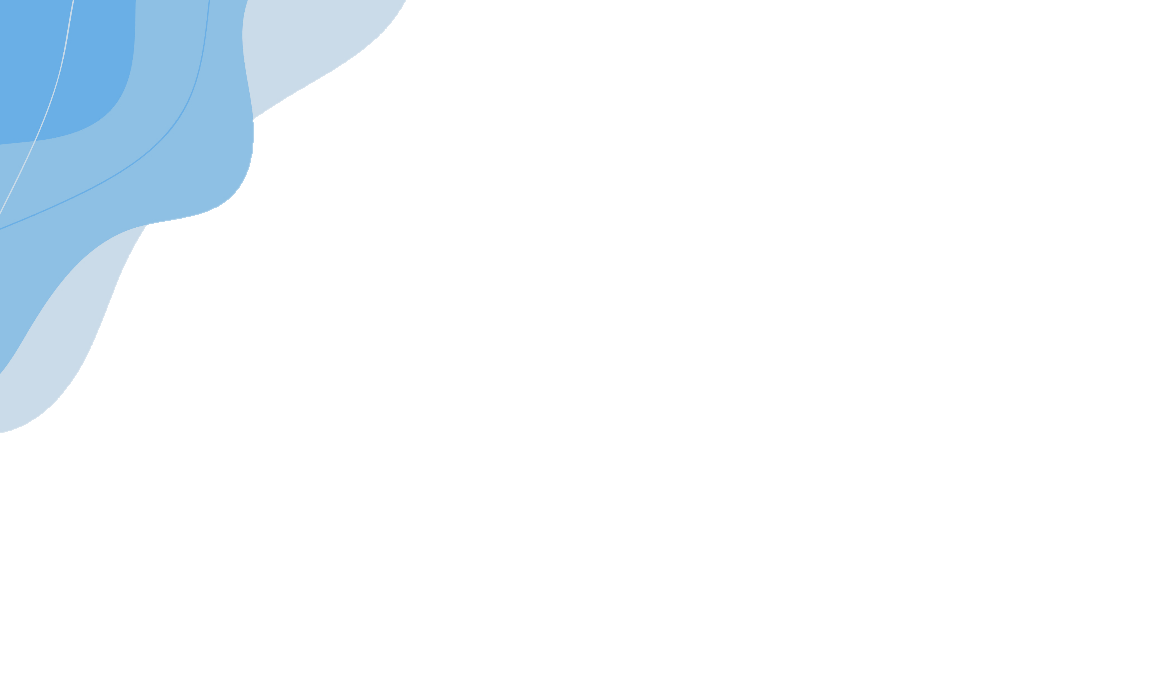 一、解题思路和技巧
2、变化类
什么是变化类历史试题？
       在特定历史事物发展过程中，不同时间段出现的新特性、新内容等。主要是对同一历史事物在不同阶段的比较中探索历史事物的发展趋势或变化规律。
变化类历史试题的三种形式
1．前后变化型：即之前怎么样，之后怎么样。如鸦片战争前后中国社会性质的变化。鸦片战争前后中国外交政策的变化，由闭关锁国变化为被迫开放。
2．阶段变化型：即分阶段归纳。如中国古代专制主义制度的发展历程、自然经济的发展历程、科举制的发展历程。
3．内容变化型：主要是指以前没有这种情况，后来新出现了，其答题模式为列出新出现的情况。如明朝中后期，中国经济的新变化：出现资本主义萌芽。
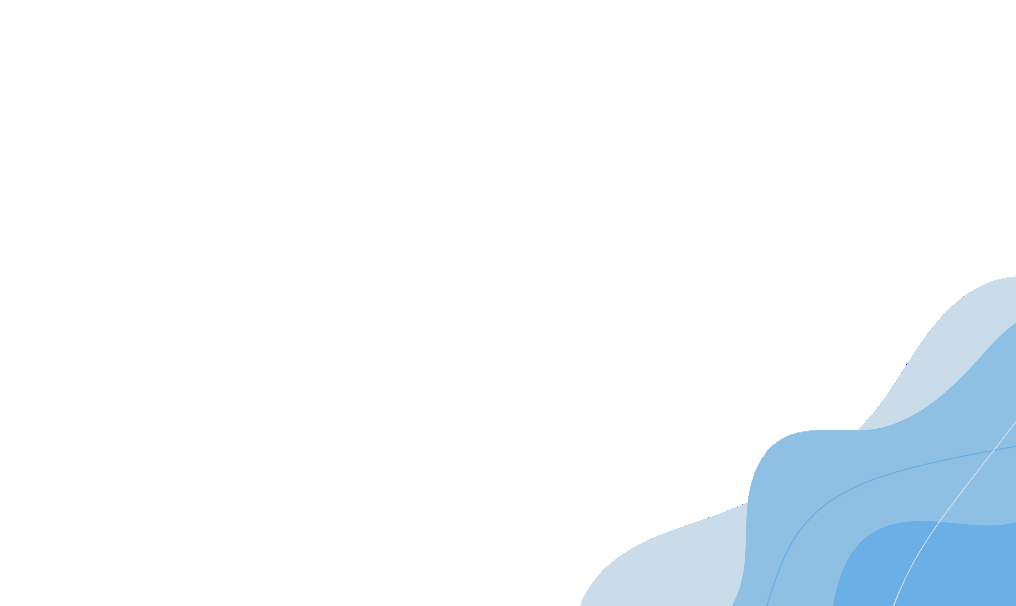 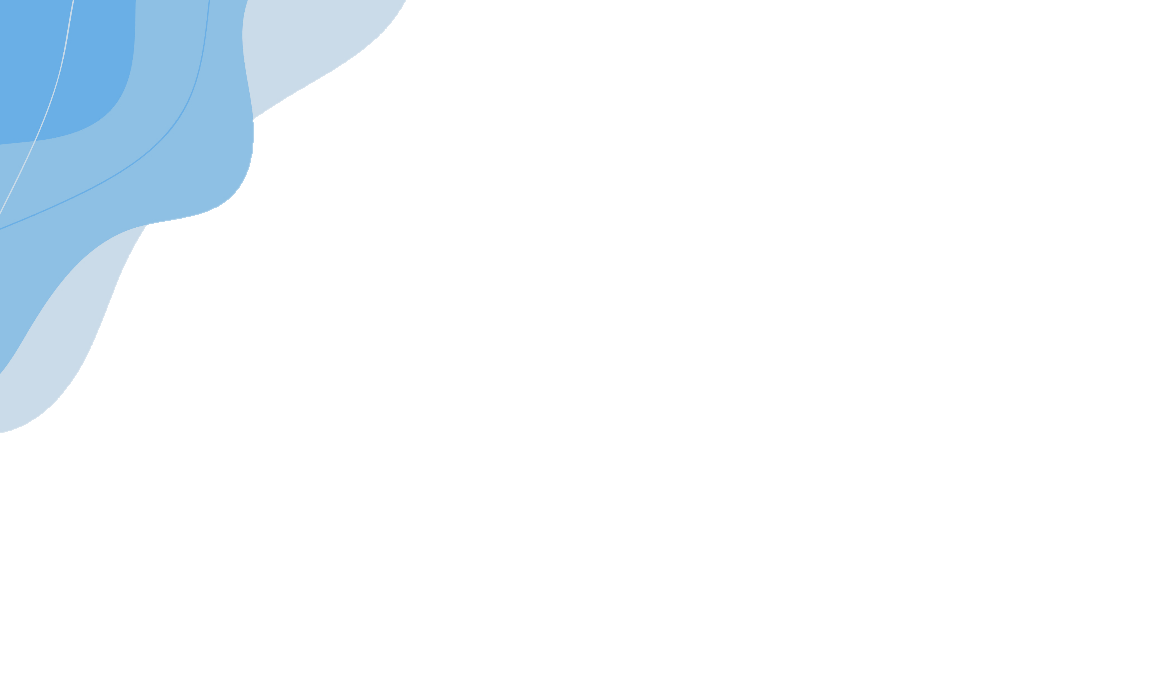 一、解题思路和技巧
2、变化类
“变化”类试题设问模式：“根据材料……，指出…… 变化？（X分）”
“变化”类试题答题思路：必须答出“变化”前和“变化”后的两种情况，常用“由……到……”。
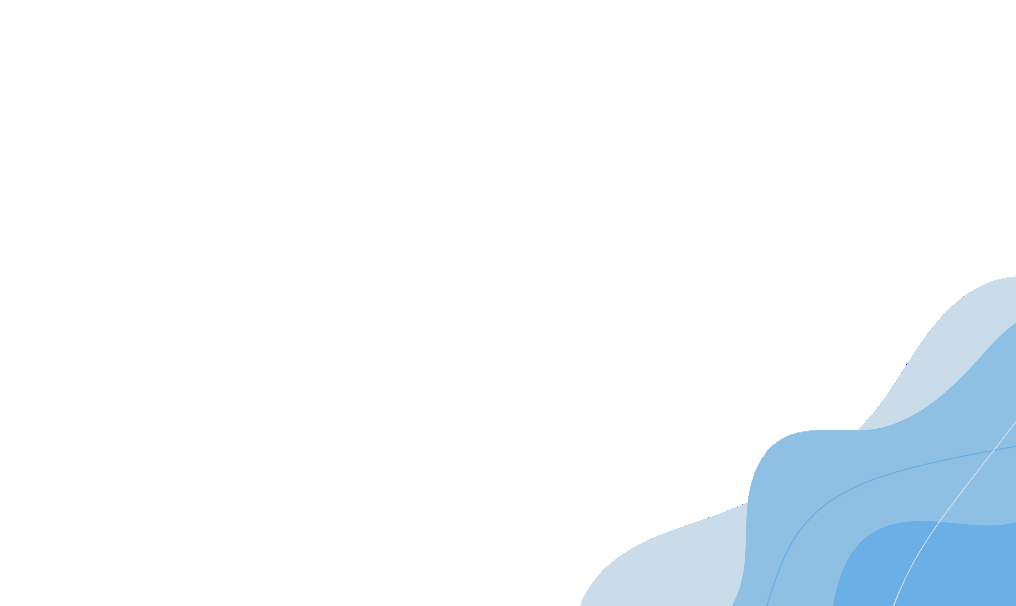 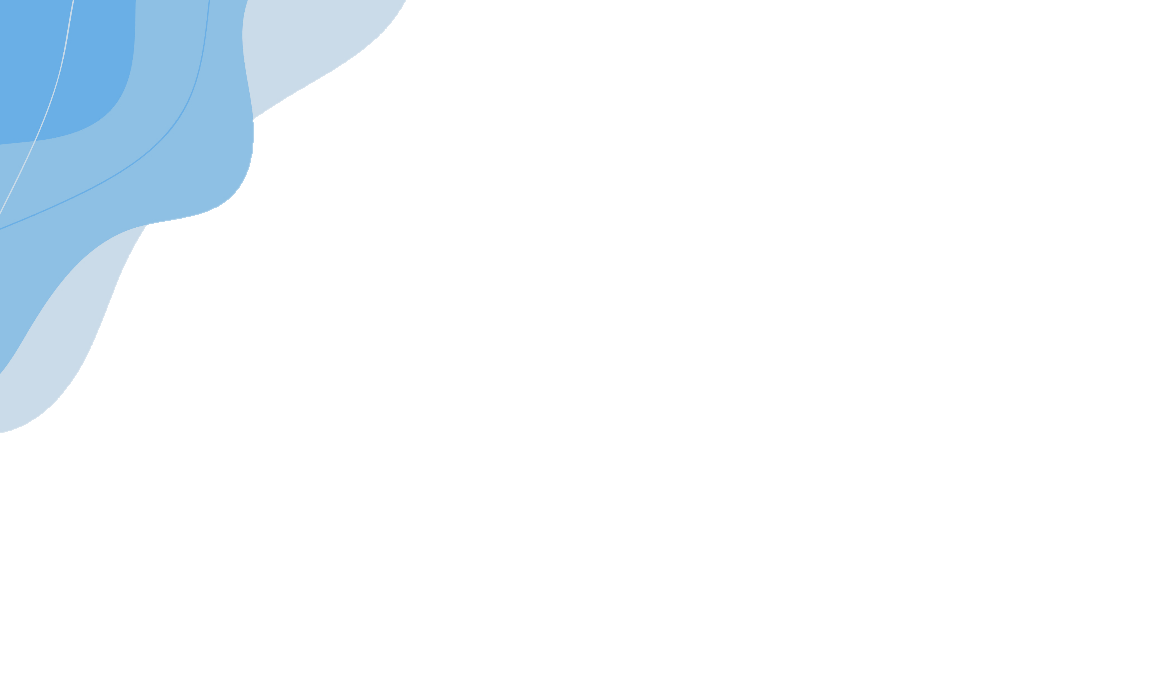 二、例题解析
阅读材料，完成下列要求。（25分）
材料一    20世纪50年代，中国与民主德国的关系良好，贸易和文化交往十分频繁。与此同时，中国与联邦德国之间处于对立状态。1955年，联邦德国与苏联建交后，中国逐步推动与联邦德国的民间往来。60年代，随着中苏关系日益紧张，中国与民主德国关系降到了冰点。70年代初，联邦德国调整“新东方政策”，决定改善与中国的关系。1972年10月，两国外长在北京签署建立外交关系的公报，决定互派大使。此后，两国的交流活动迅速升温。
——摘编自刘德斌主编 《国际关系史》等
根据材料一并结合所学知识，概述20世纪50～70年代中国与民主德国、联邦德国关系的变化
中国与民主德国从交往密切到降温、冷淡
与联邦德国从对立到实现关系正常化（关系改善）
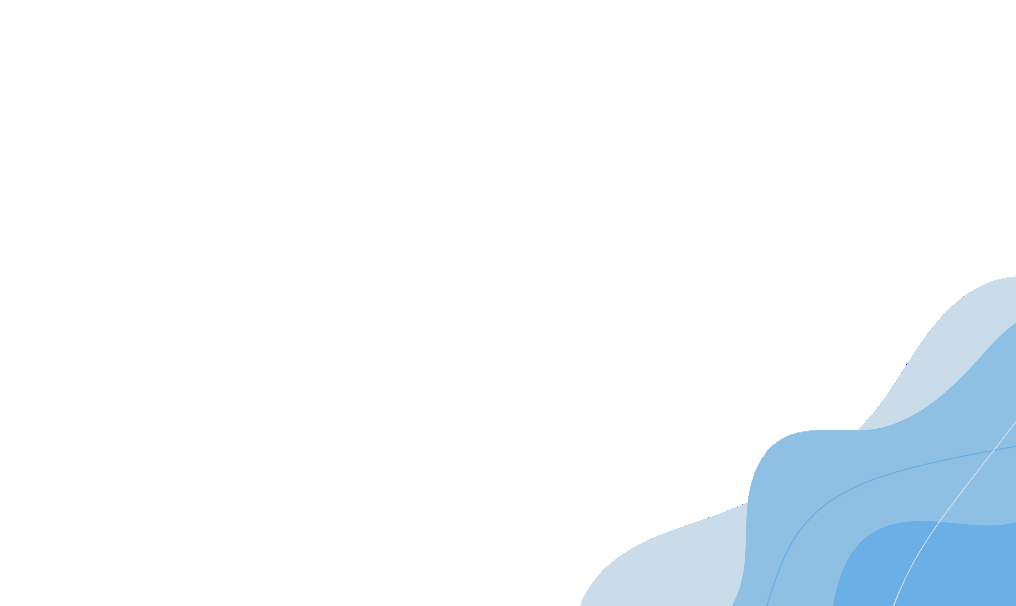 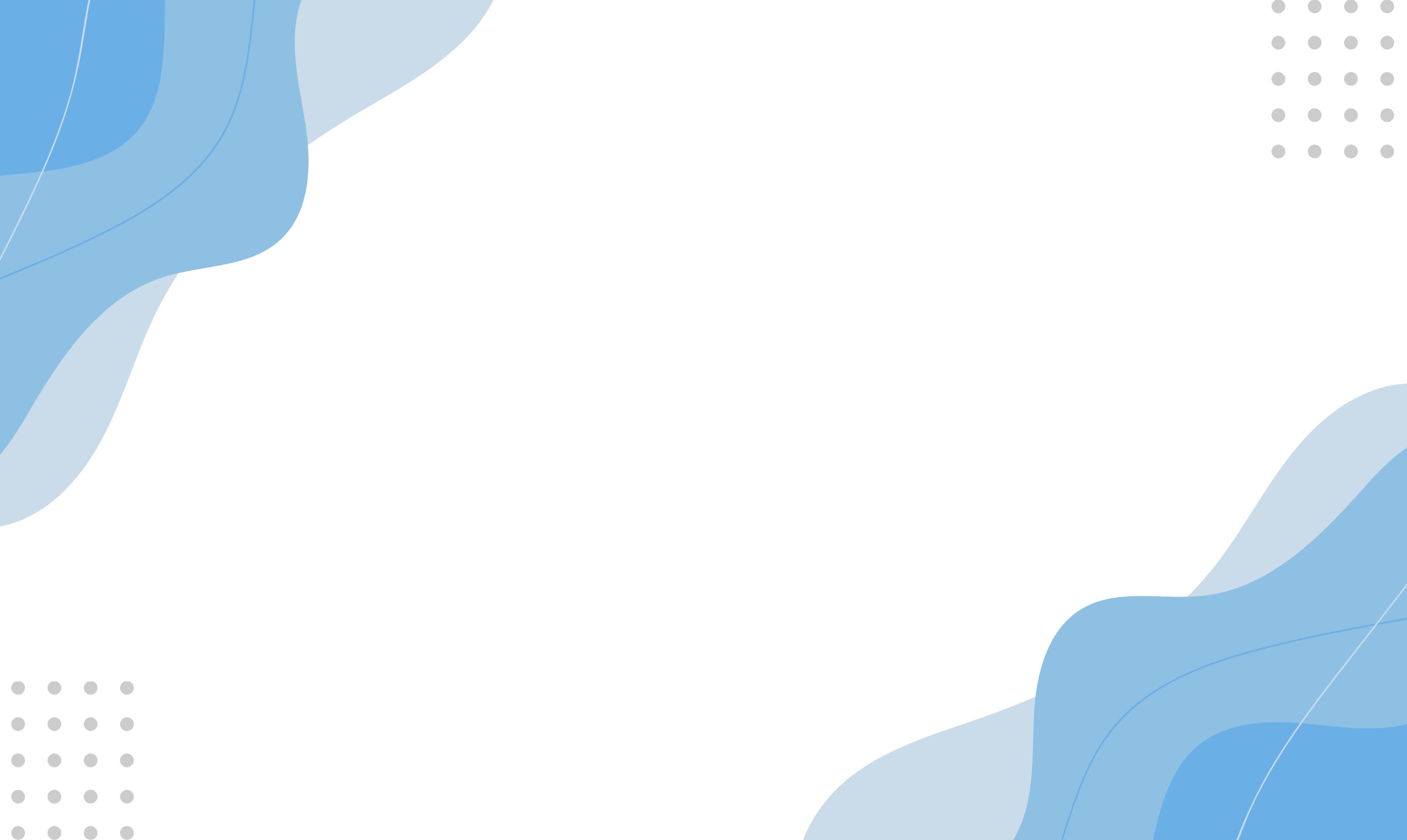 类别五
启示类
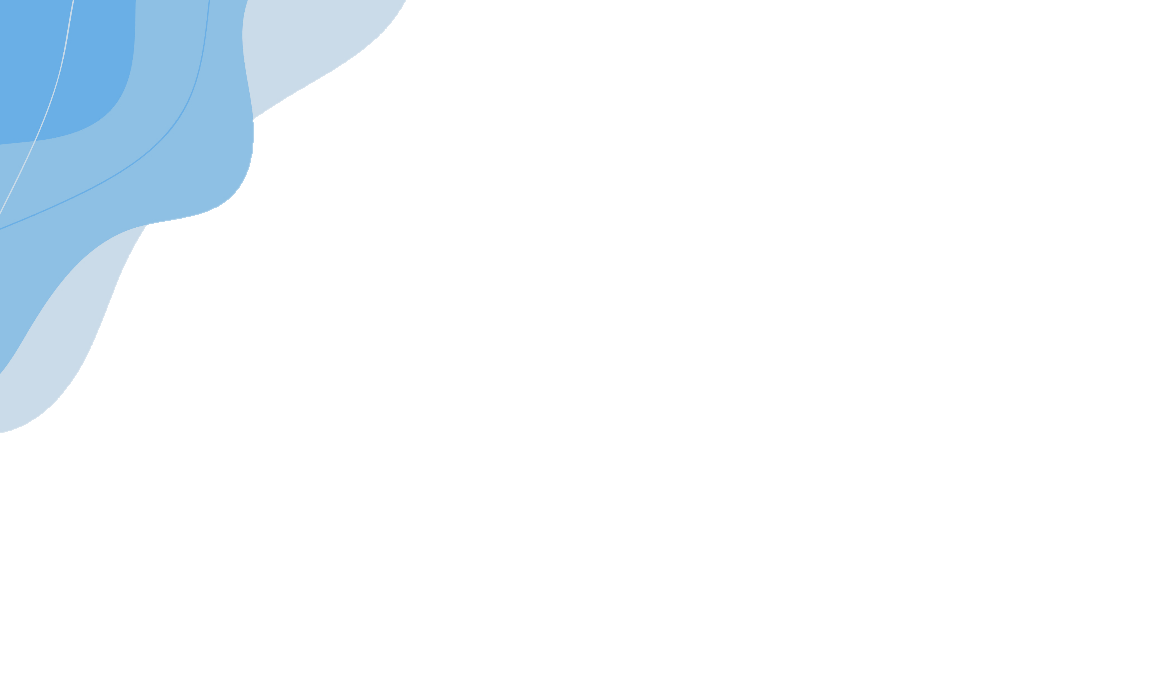 一、解题思路和技巧
1、“启示”一词的含义：即我们通过思考，得到一定的启发。一般从经验、教训两个方面思考，联系现实，侧重于应该怎么做、不应该怎么做两方面回答。比如：
● 改革开放告诉我们什么启示？（应该怎么做）

● 文革告诉我们什么启示？（不应该怎么做）
生产关系要适应当时生产力水平；坚持对外开放，积极融入世界全球化。
反对阶级斗争为纲，以经济建设为中心。
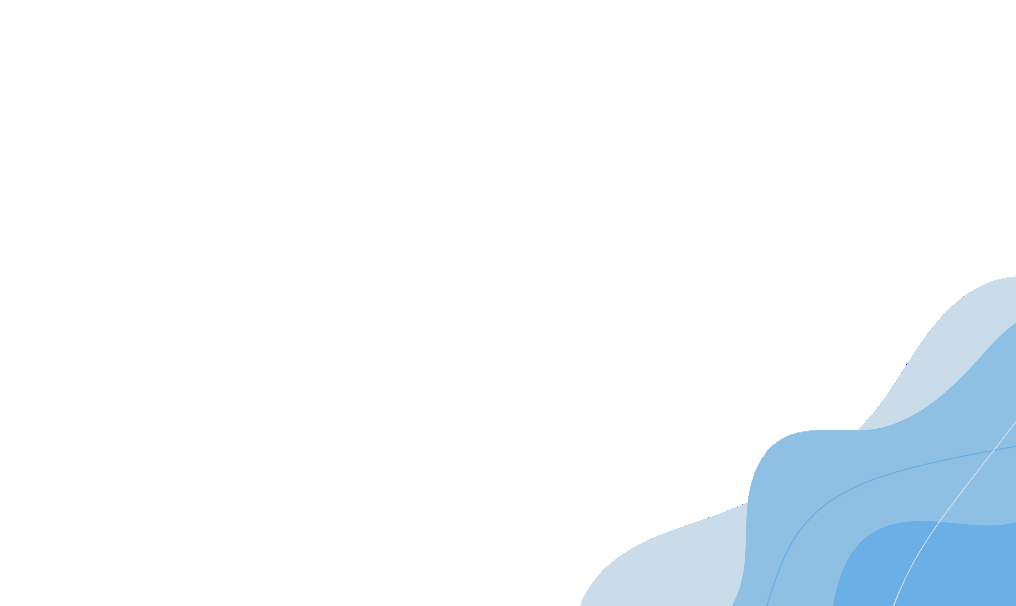 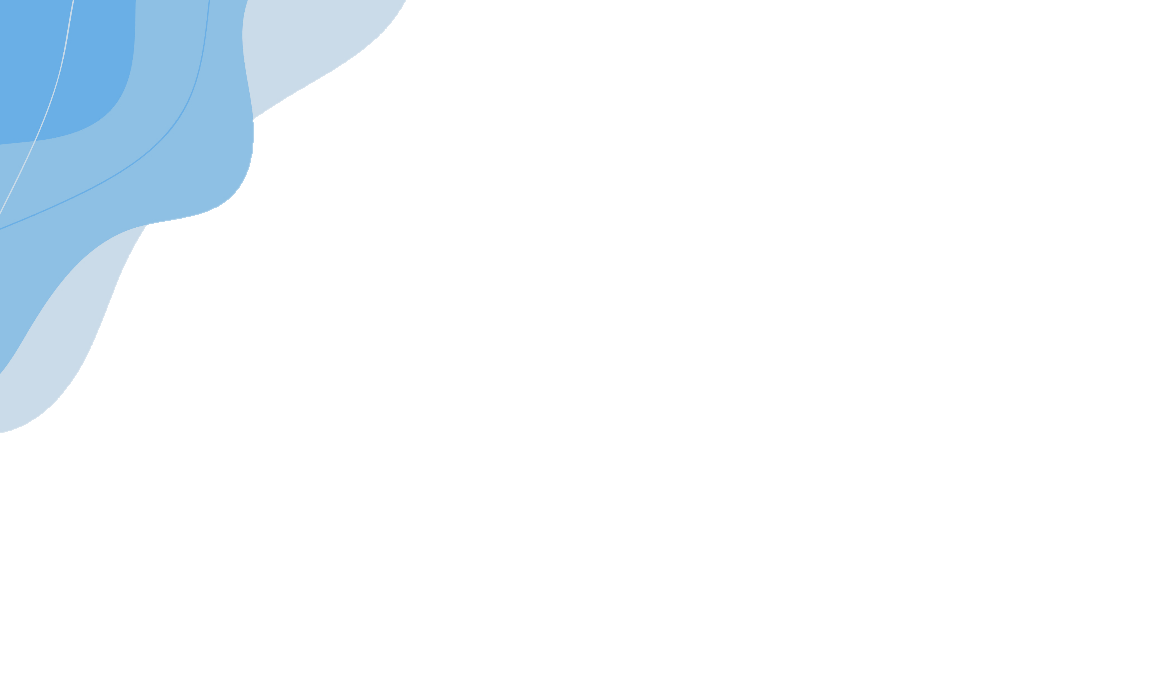 一、解题思路和技巧
2、答题注意问题：
（1）紧扣考查主题或话题，切忌空谈理论，要具有针对性
（2）从历史的角度，客观的、辩证的看待历史事件或历史现象 
（3）从今天认识的角度，强调其现实性意义和借鉴意义
（4）符合主流价值观、政治正确
（5）使用专业术语，不可随意发挥
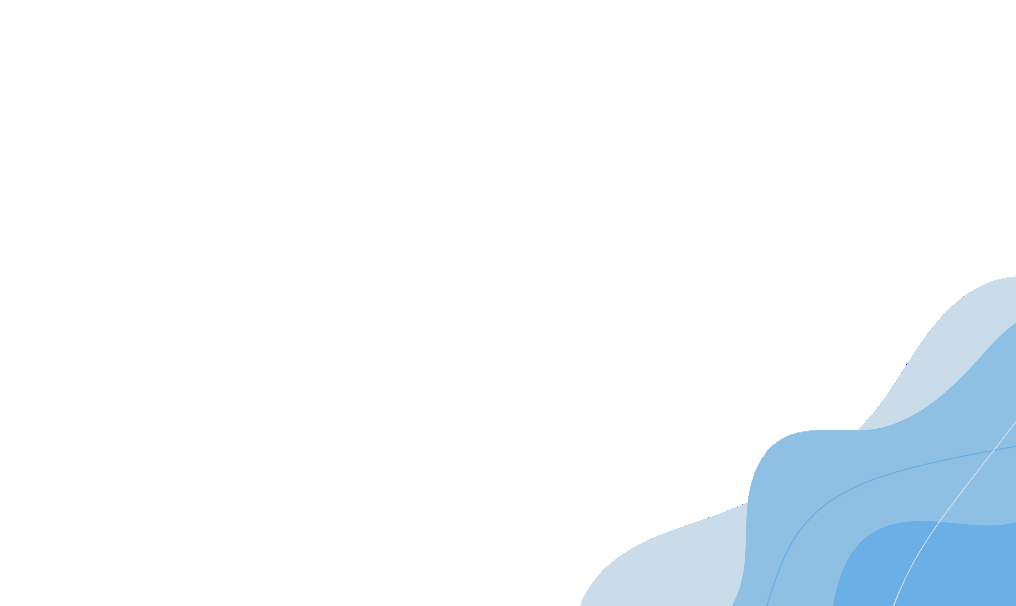 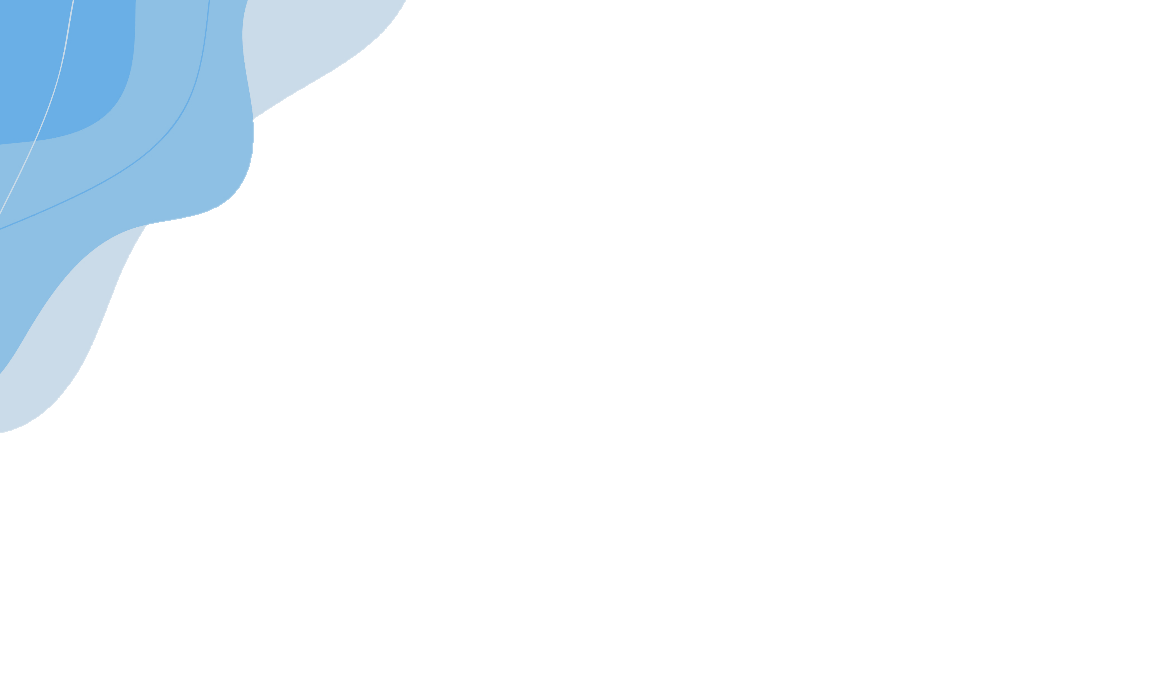 如果材料的做法是正确的，只需稍加改造就是答案
如汉武帝改革的启示是：改革应当顺势而变，适应实际需要。
如果材料做法是错的，则反面的东西正面说
如大跃进的启示是：经济发展不能未被客观规律，超越当时生产力水平。
一、解题思路和技巧
3、如何利用材料：答案组织要结合材料，那么如何利用材料得出答案？
归纳总结材料的做法
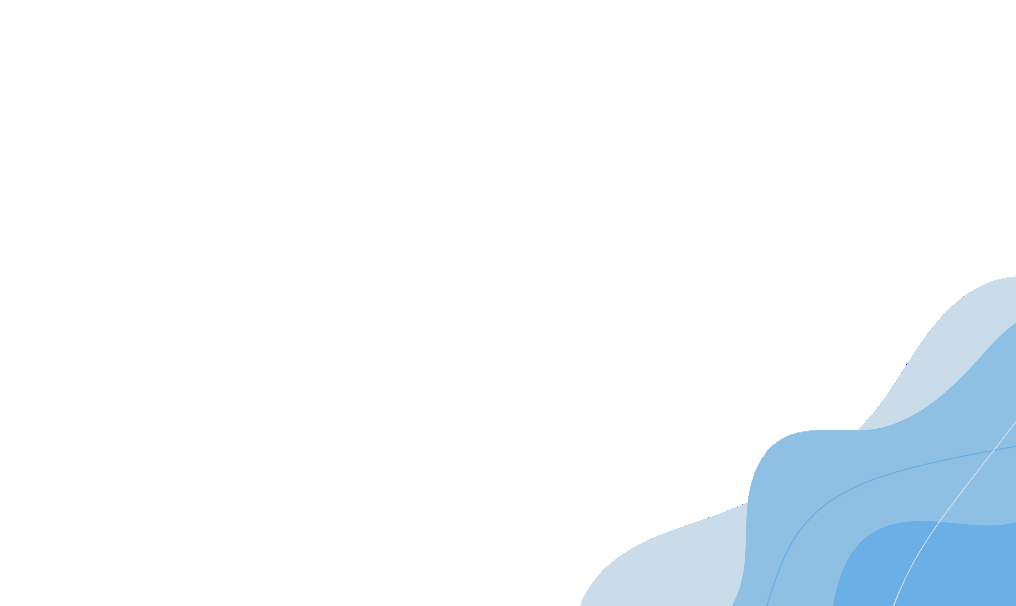 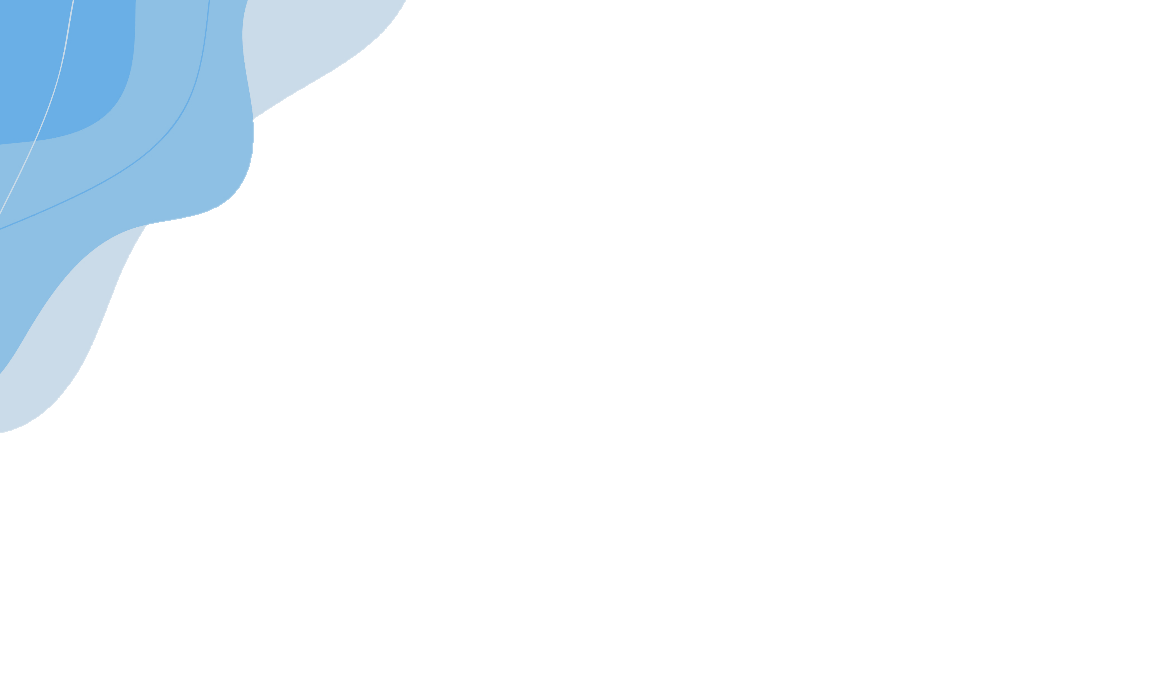 一、解题思路和技巧
4、答题语言汇编
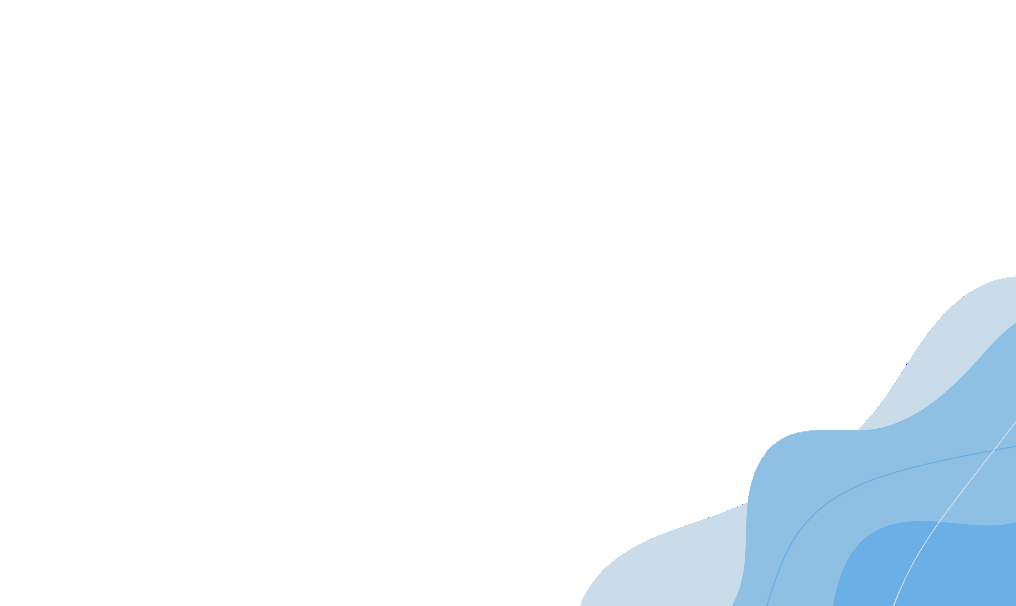 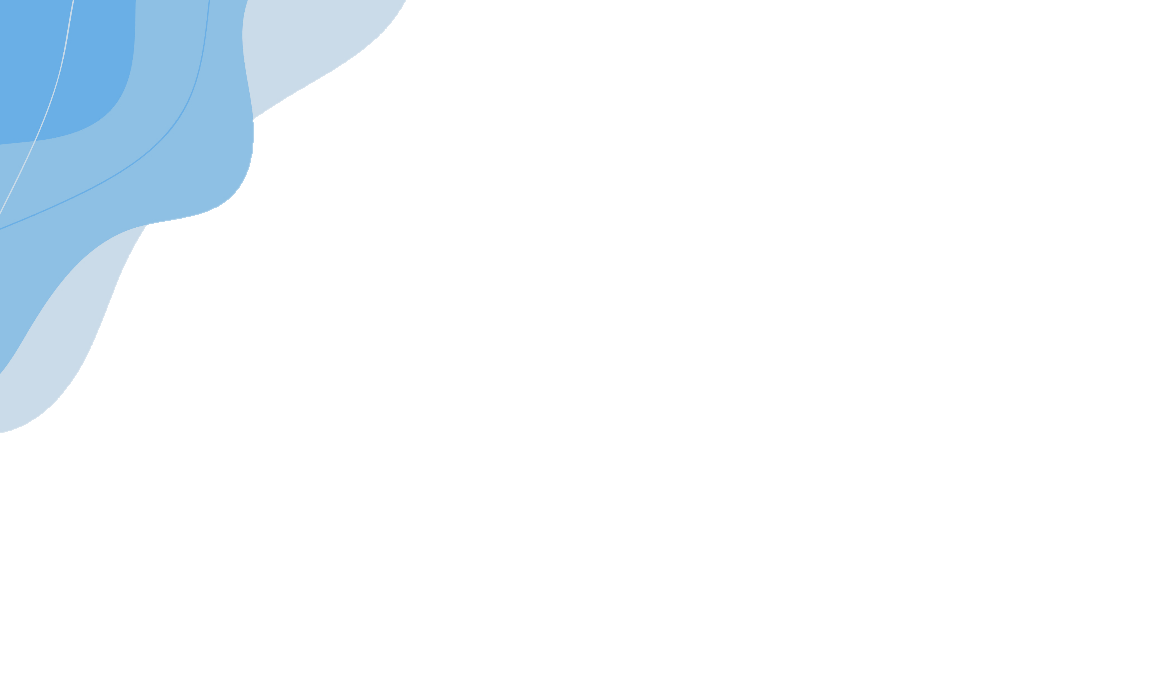 一、解题思路和技巧
4、答题语言汇编
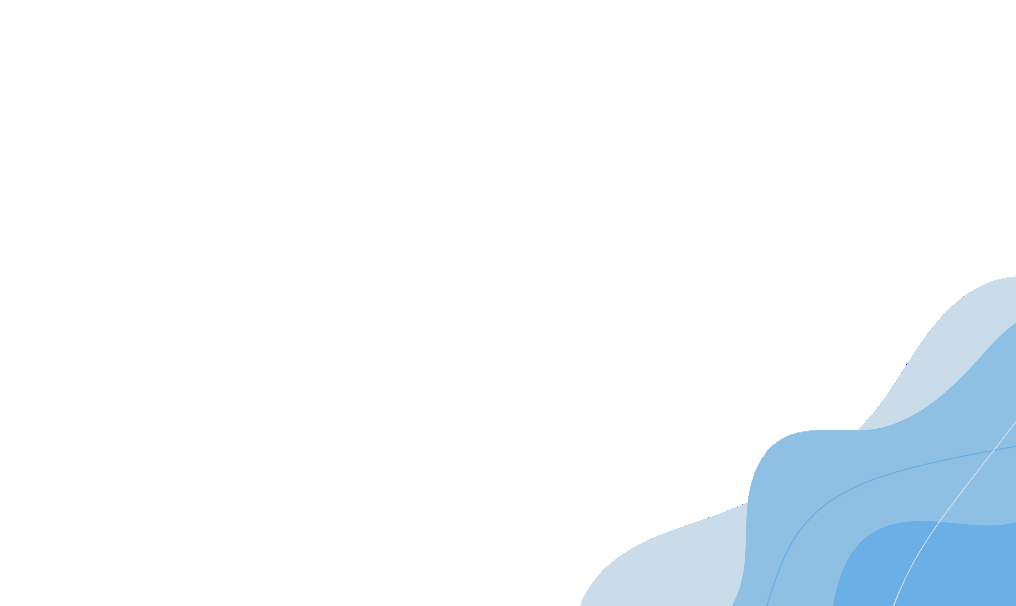 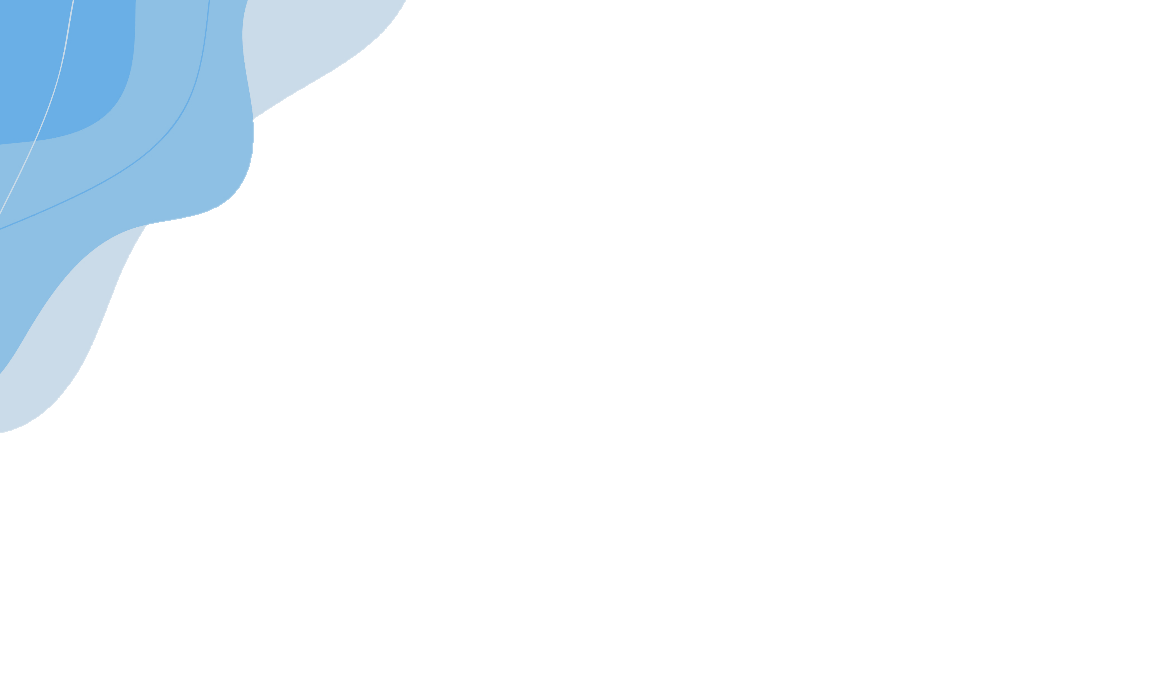 启示一：技术和资金保障是现代化的重要保障
二、例题解析
问题一：缺乏技术装备，要从国外订购
材料 1889 年，两广总督张之洞从英国预购炼铁机炉，有人提醒先要确定煤、铁质地才能 配置合适的机炉，张之洞认为不必“先觅煤、铁而后购机炉”。张之洞调任湖广总督，购得 大冶铁矿，开始筹建汉阳铁厂，由于找不到合适的煤，耗费六年时间和巨资，仍未能炼出合格的钢铁。盛宣怀接手后，招商股银 200 万两，并开办萍乡煤矿，但由于原来定购的机炉不适用，依然未能炼出好钢，只得贷款改装设备，才获得成功。通过克服种种困难，汉阳铁厂成为中国第一家大型的近代化钢铁企业，1949 年后收归国有。 
——摘编自陈真等编《中国近代工业史资料》等 
材料提供了一个中国近代企业发展的案例，蕴含了现代化的诸多启示，从材料中提炼一个启示，并结合所学的中国近现代史知识予以说明。（要求：观点明确，史论结合，言之成理。）
问题二：忽视客观实际，急于求成。
启示二：现代化要遵循客观规律，稳步发展。
问题三：缺乏资金
启示三：现代化的发展之路在曲折中前进。
问题四：通过克服重重困难才成功
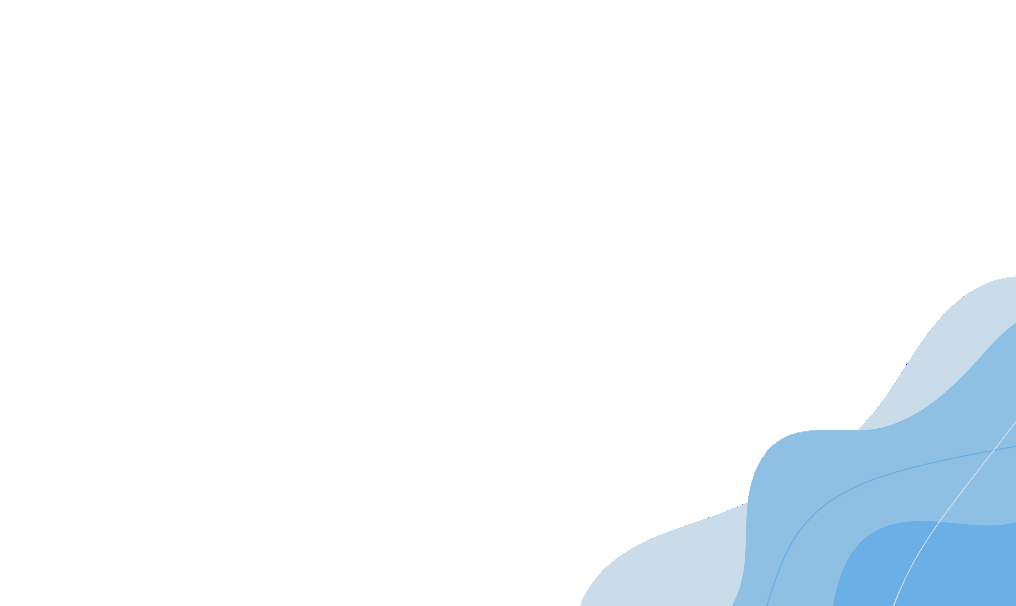 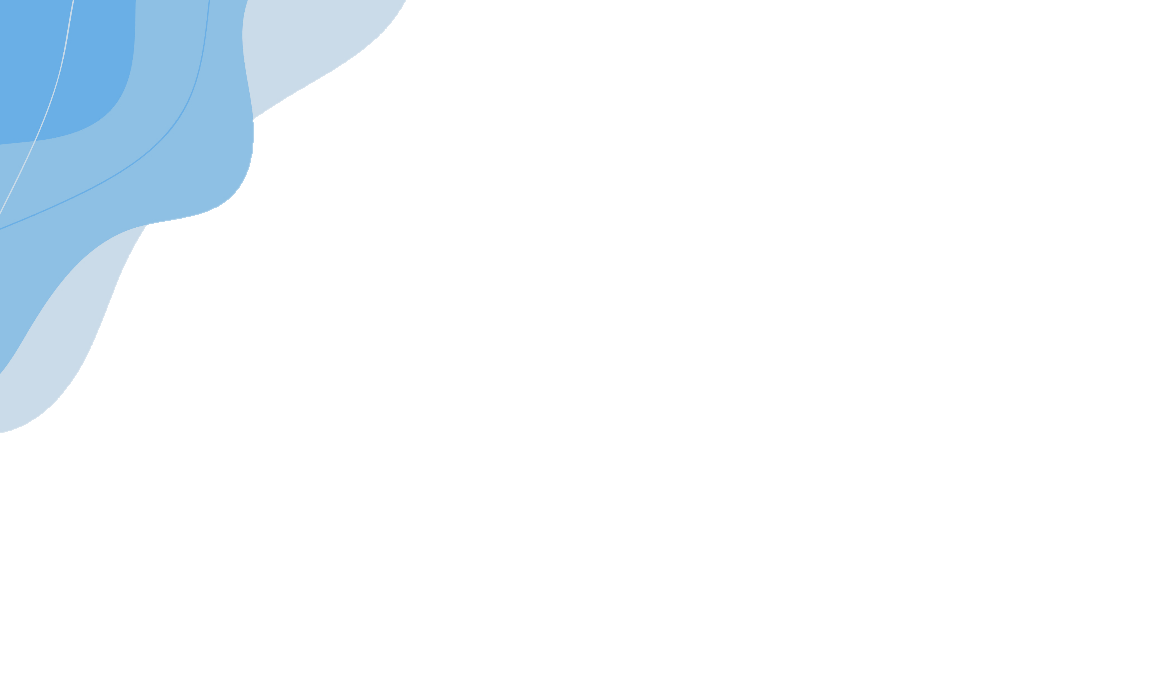 二、例题解析
启示一：应坚持改革开放，引进先进技术，推动档案事业的发展。
材料   1978年以来，温湿度和防火防盗电子监控、防霉杀虫、机械化修裱等技术和设备在档案事业中已普遍应用。随着社会发展，档案工作已实现了主要为历史研究服务的转向。1982年和1995年，我国先后创办了世界上唯一的国家级档案专业出版机构档案出版社和专业报纸《中国档案报》，为社会奉献了一大批档案宣传精品。早在1980年，我国国家档案局就加入国际档案理事会，并于1996年成为主席国。 
——杨冬权《发展、提高、创新——新中国档案事业60年》 
根据材料三并结合所学知识，简析1978年以来中国档案事业发展的启示。(9分)
启示二：社会主义制度是建立国家规模集中、统一管理档案事业的政治基础，应坚定对社会主义制度的信念。
启示三：应将中国档案事业推向世界，借鉴他国优秀经验。
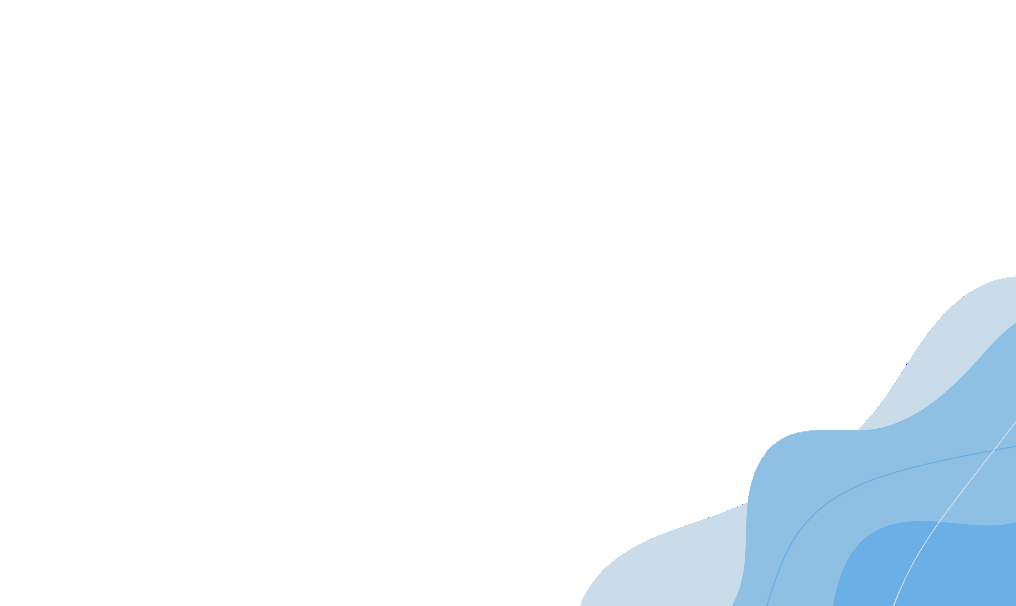 [Speaker Notes: 启示：社会主义制度是建立国家规模集中、统一管理档案事业的政治基础；改革开放是推进中国特色社会主义档案事业的强大动力；科学发展、与时俱进是我国档案事业的必由之路。(9分)]